Precision configurationInformation Technologies' orphan child
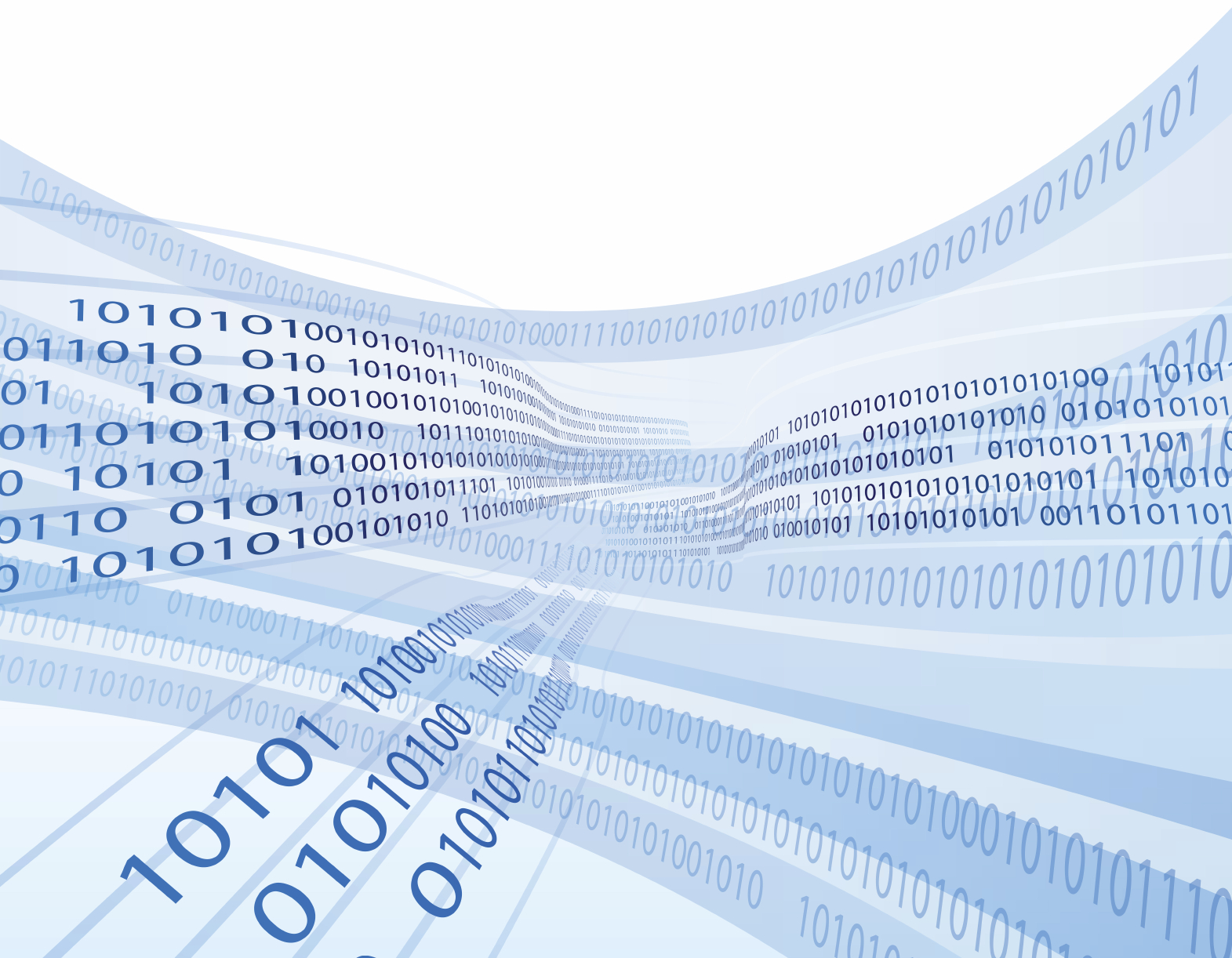 Improve IT 2010

Wednesday 17 March 2010
Dr James A Robertson PrEng

James@JamesARobertson.com
[Speaker Notes: NB remember to have a chair to stand on

Make sure to take the CRITICAL FACTORS BOOK with you 

An engineer with a PhD in engineering]
I.T. versus bridges
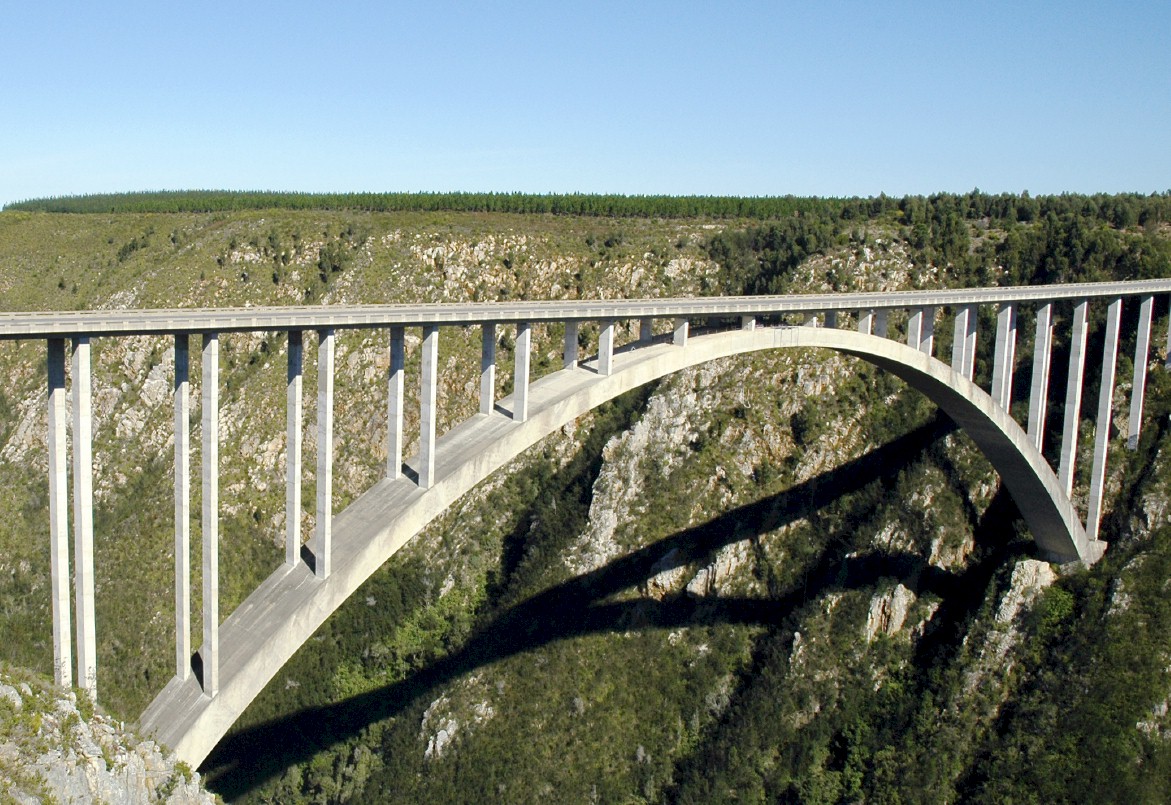 [Speaker Notes: In considering what i have learned as an engineer with considerable experience of the practical application of information technology i eventually realized about ten years ago that 
ENGINEERS DO NOT DESIGN BRIDGES TO STAND UP – click]
Engineers do NOT design bridges to stand up
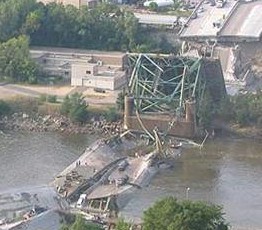 [Speaker Notes: Who remembers this bridge collapse in Minneapolis in the middle of 2007?  Within minutes it was front page news around the world – we do NOT expect bridges to fall down – if we did there would not have been anyone on that bridge that day!]
Engineers design bridges NOT to fall down
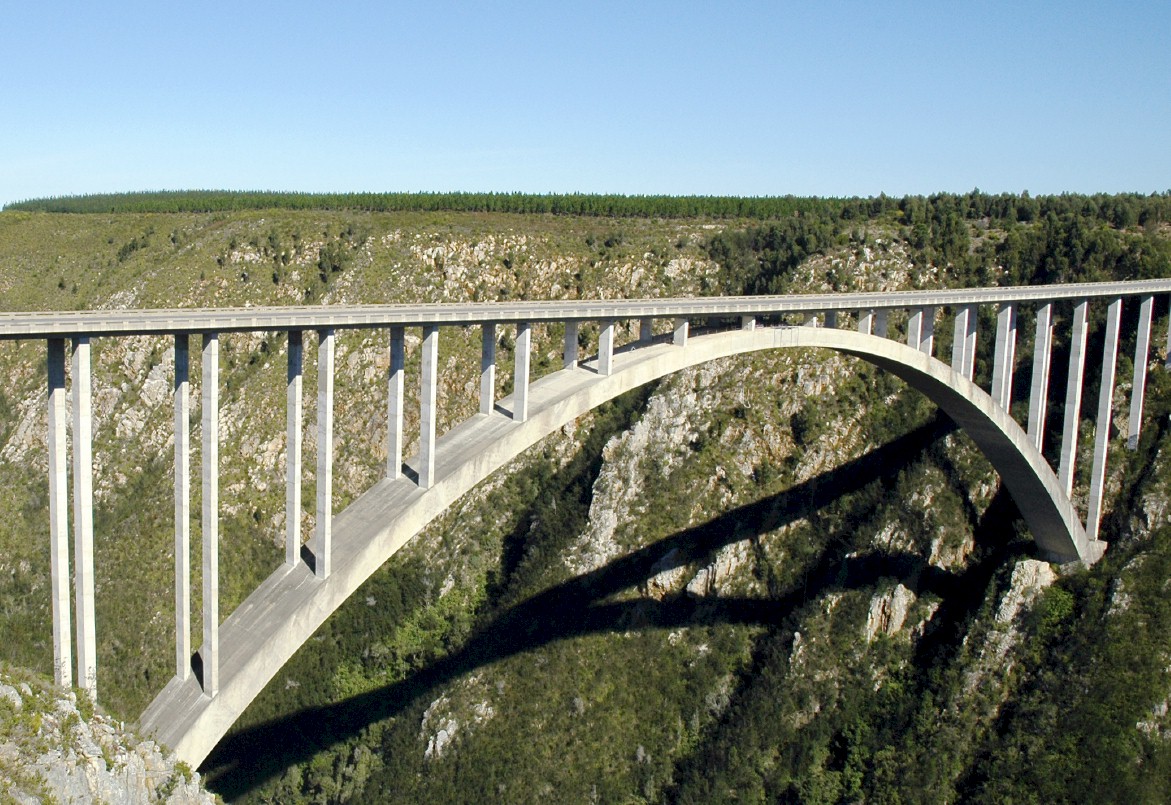 [Speaker Notes: There is a fundamental difference in approach when one designs a bridge NOT TO FALL DOWN

Contrast this with the IT paradigm which could be called “designed to fail”]
Vision
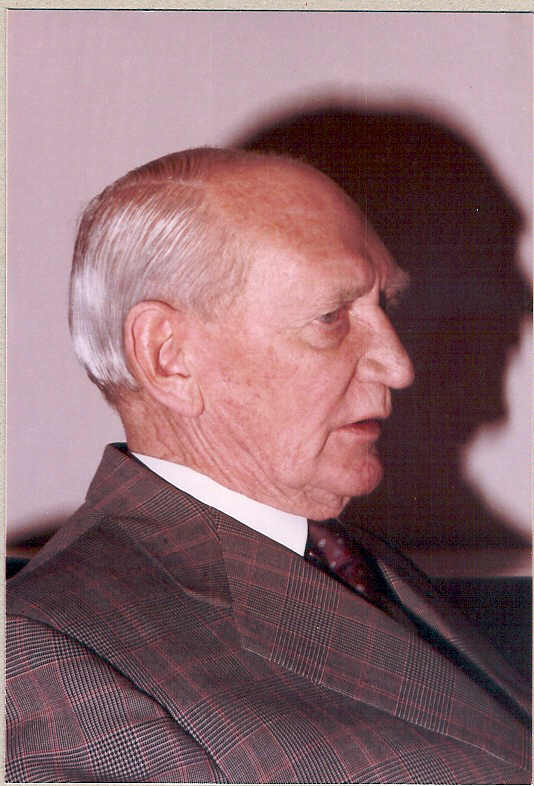 Angus Struan Robertson
[Speaker Notes: KEEP SHORT AND SIMPLE

MY FATHER

How did i get involved with computers? – my father was a visionary -- In 1981, having gathered over 7,000 pages of research data for my PhD the University mainframe did not have space to store even one page of data.  My father purchased me one of the first desktop PC’s in the days of the Apple and Apricot and 123, etc – at a cost of R12,000 two and a half times my research grants! – I very quickly discovered that there was a HUGE gap between what the salesman told me the computer could do and getting it to do it – so, in that respect, NOTHING HAS CHANGED  -- I then put myself through a self taught computer science programme and learned to program, learned to type and finally wrote an award winning PhD thesis – at the same time I computerized my father’s investment consulting business and we were able to double turnover in twelve months and create an enduring revenue stream that lasted for over ten years because we were able to do things that much larger businesses were not able to do – it was then that I began to understand that the strategic application of information technology COULD deliver great value and one of my greatest frustrations is the extent to which few businesses achieve this potential – the rest of this presentation is about lessons I have learned that I hope will help YOU to make a difference in your business with IT]
Experiencing failure
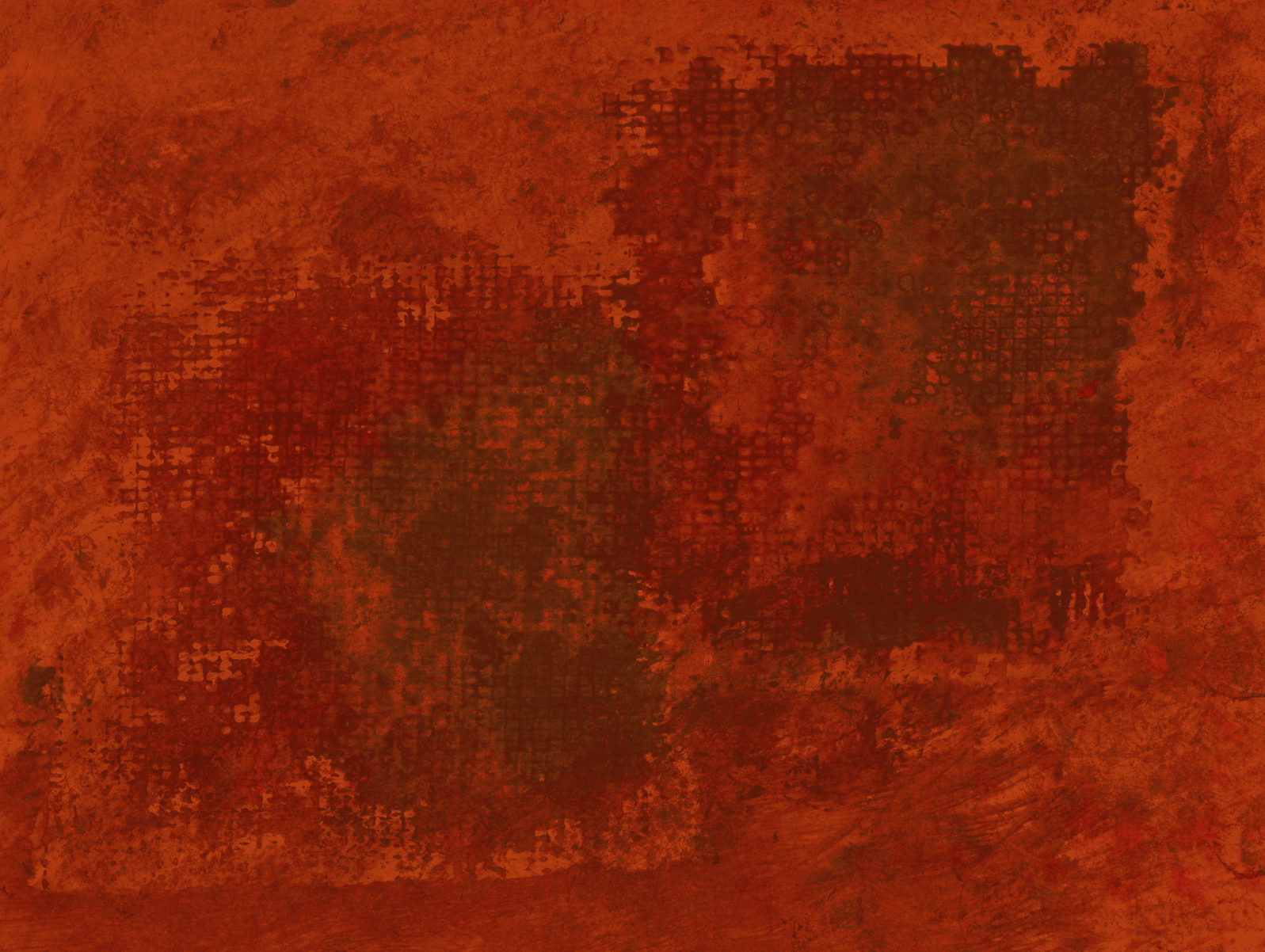 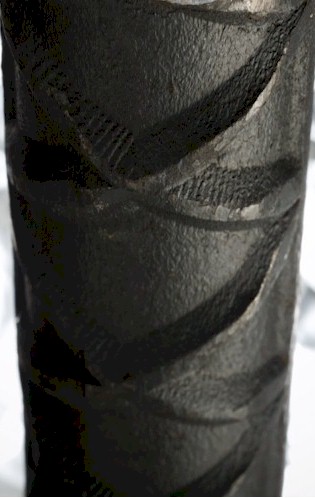 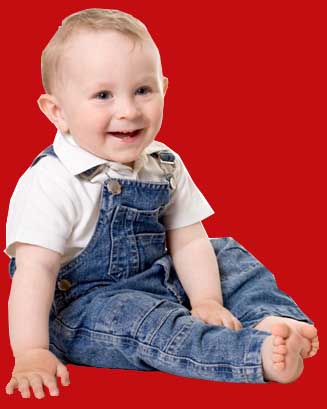 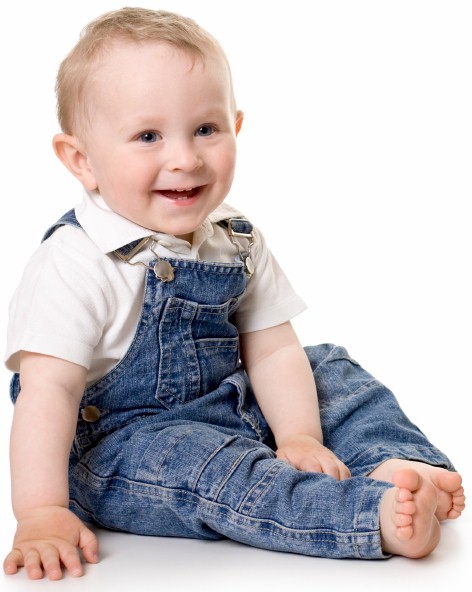 Some historical context
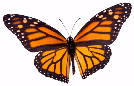 Insects and butterflies

Cataloguing  -- punch cards

Defence Force filing system

Strategy development

ERP and other IT projects which produced exceptional outcomes

Pulse measurements on many highly sub-optimal ERP and other implementations

Some heavy opposition

and some in-depth analysis
[Speaker Notes: KEEP SHORT AND SIMPLE

MY FATHER

How did i get involved with computers? – my father was a visionary -- In 1981, having gathered over 7,000 pages of research data for my PhD the University mainframe did not have space to store even one page of data.  My father purchased me one of the first desktop PC’s in the days of the Apple and Apricot and 123, etc – at a cost of R12,000 two and a half times my research grants! – I very quickly discovered that there was a HUGE gap between what the salesman told me the computer could do and getting it to do it – so, in that respect, NOTHING HAS CHANGED  -- I then put myself through a self taught computer science programme and learned to program, learned to type and finally wrote an award winning PhD thesis – at the same time I computerized my father’s investment consulting business and we were able to double turnover in twelve months and create an enduring revenue stream that lasted for over ten years because we were able to do things that much larger businesses were not able to do – it was then that I began to understand that the strategic application of information technology COULD deliver great value and one of my greatest frustrations is the extent to which few businesses achieve this potential – the rest of this presentation is about lessons I have learned that I hope will help YOU to make a difference in your business with IT]
What is strategy?
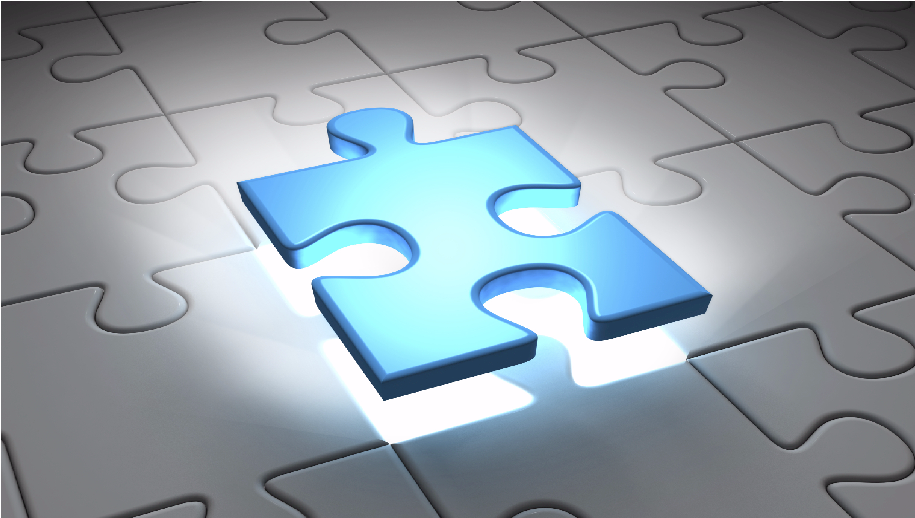 Strategy
Doing the right things
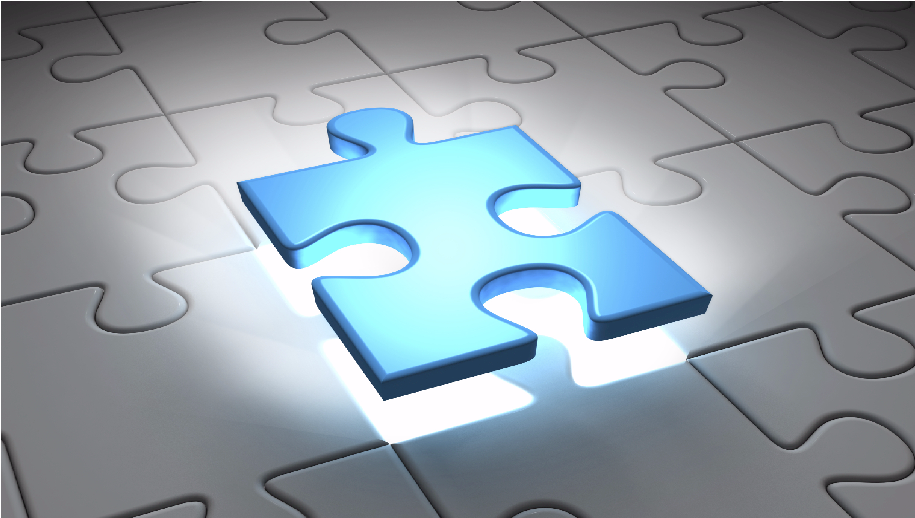 Professor Malcolm McDonald
Tactics
Doing things right
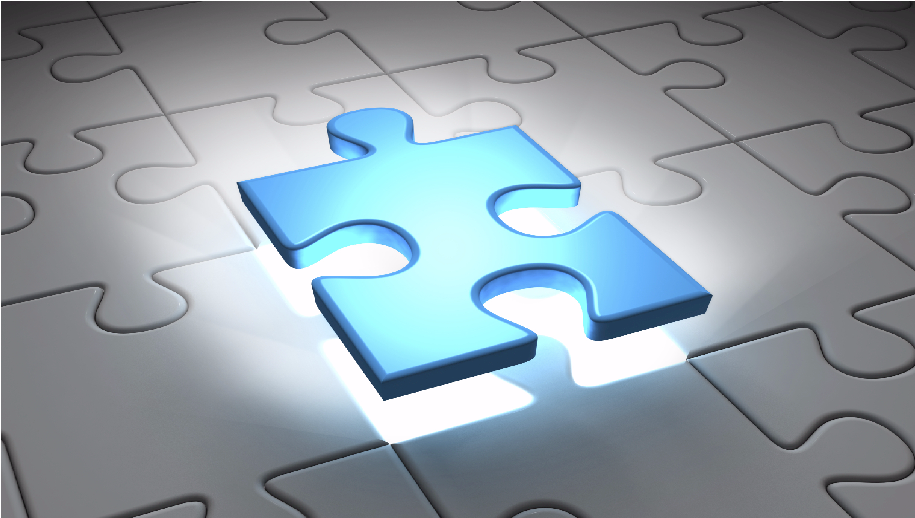 Professor Malcolm McDonald
Strategy versus tactics
Tactics – Doing things right 
Strategy – Doing the right things 
Professor Malcolm McDonald
Strategy versus tactics
Thrive
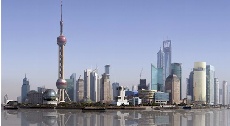 Tactics – Doing things right 
Strategy – Doing the right things 
Strategy versus tactics
Tactics – Doing things right 
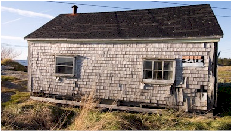 Survive
Strategy – Doing the right things 
Strategy versus tactics
Tactics – Doing things right 
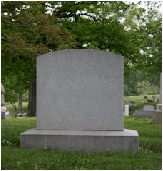 Die
Strategy – Doing the right things 
Strategy versus tactics
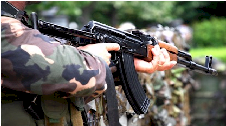 Die fast
Tactics – Doing things right 
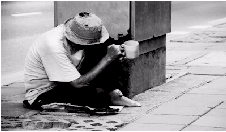 Die slowly
Strategy – Doing the right things 
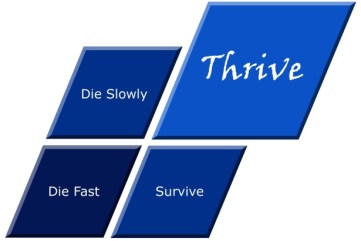 Strategy versus tactics
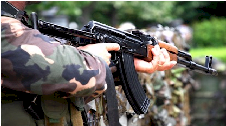 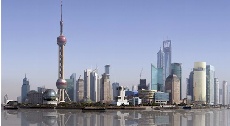 Thrive
Die fast
Tactics – Doing things right 
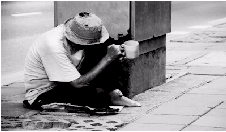 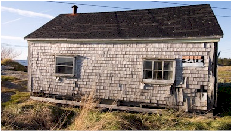 Die slowly
Survive
Strategy – Doing the right things 
What is strategy?
The essence of why an organization exists and how it thrives
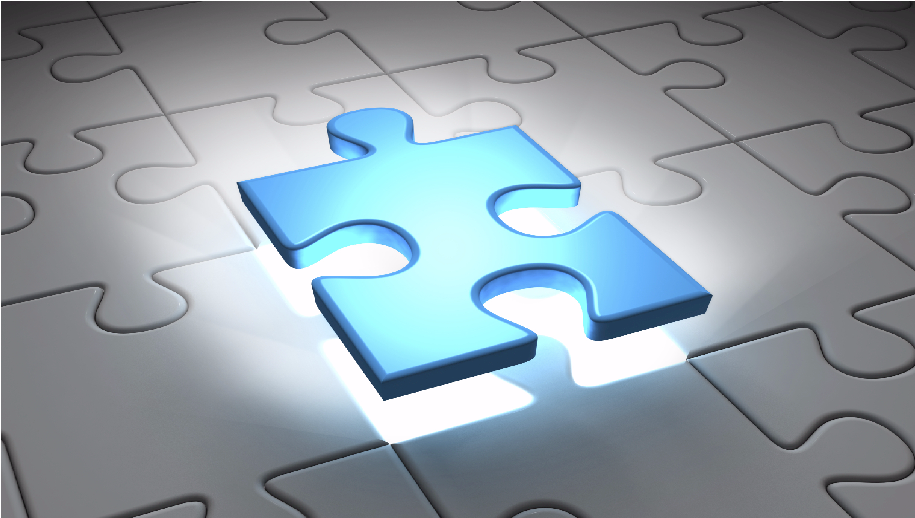 Information technology
[Speaker Notes: KEEP SHORT AND SIMPLE

MY FATHER

How did i get involved with computers? – my father was a visionary -- In 1981, having gathered over 7,000 pages of research data for my PhD the University mainframe did not have space to store even one page of data.  My father purchased me one of the first desktop PC’s in the days of the Apple and Apricot and 123, etc – at a cost of R12,000 two and a half times my research grants! – I very quickly discovered that there was a HUGE gap between what the salesman told me the computer could do and getting it to do it – so, in that respect, NOTHING HAS CHANGED  -- I then put myself through a self taught computer science programme and learned to program, learned to type and finally wrote an award winning PhD thesis – at the same time I computerized my father’s investment consulting business and we were able to double turnover in twelve months and create an enduring revenue stream that lasted for over ten years because we were able to do things that much larger businesses were not able to do – it was then that I began to understand that the strategic application of information technology COULD deliver great value and one of my greatest frustrations is the extent to which few businesses achieve this potential – the rest of this presentation is about lessons I have learned that I hope will help YOU to make a difference in your business with IT]
An industry in crisis
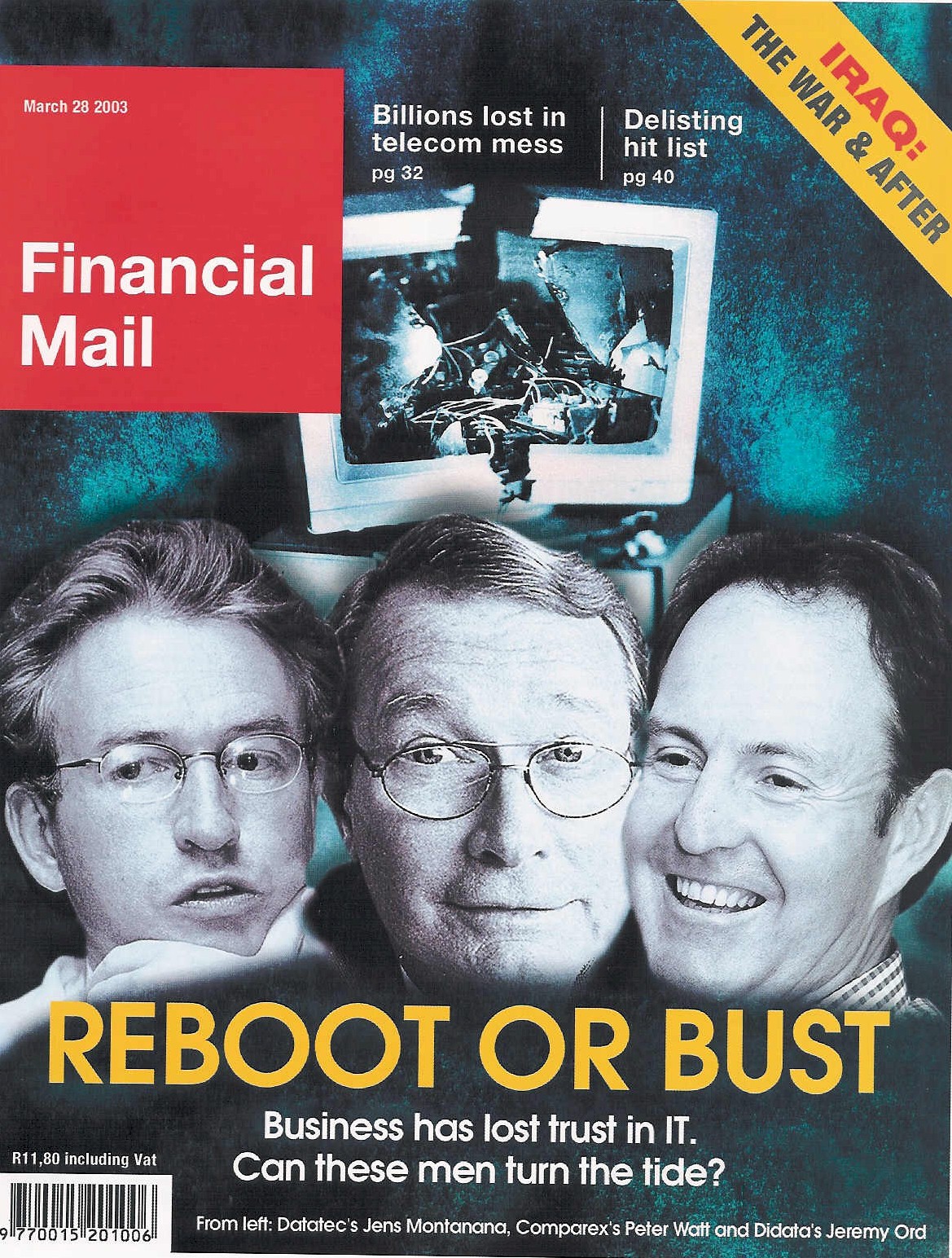 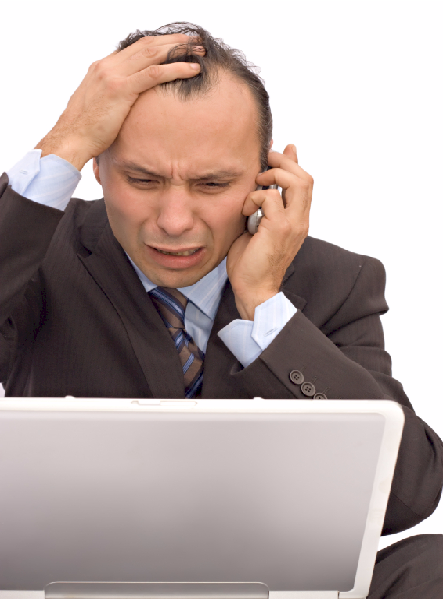 “19 out of 20 ERP (integrated business information system) implementations do NOT deliver what was promised”
[Speaker Notes: An industry in Crisis -- Quote from Duncan McLeod, Financial Mail, 28 March 2008 -- Seven years and half a billion dollars  -- Dow Chemicals Company -- $400 million – Nike -- Disney -- $878 million 
-- 70% of business IT projects fail outright – another 20% materially fail to meet the business expectation – 70% of BPR projects fail and 90% of strategic plans fail to deliver]
Failures are increasing
The opportunity is huge
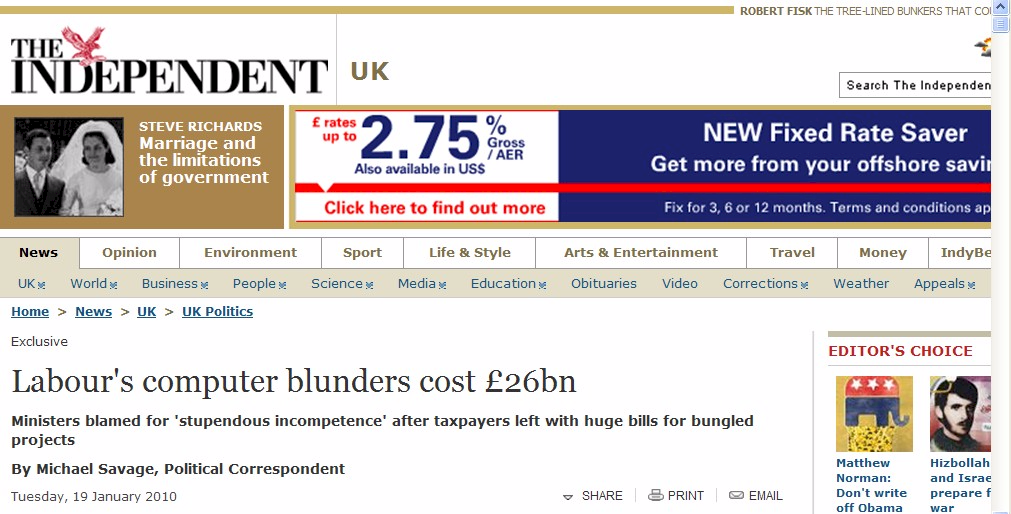 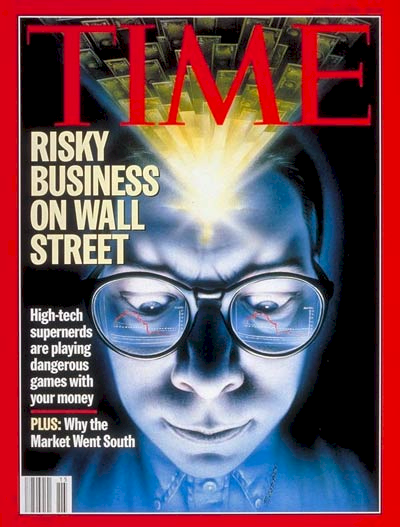 Extreme failures
Seven years and half a billion dollars  -- international chemicals company

$400 million -- multinational shoe corporation

Multinational entertainment giant -- $878 million

Major supermarket chain -- $195 million
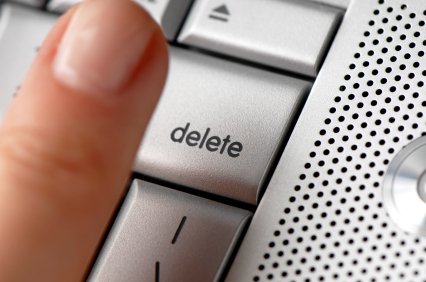 Deleting a building
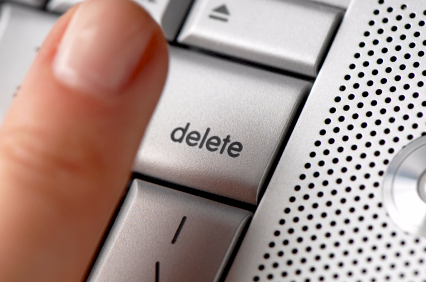 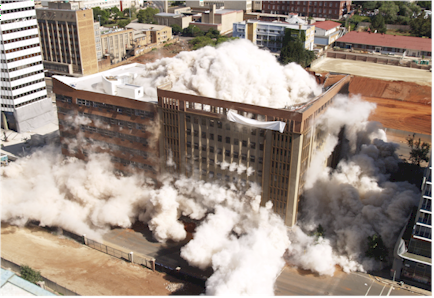 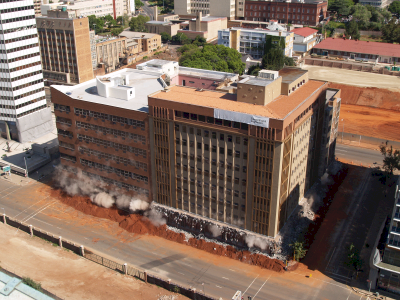 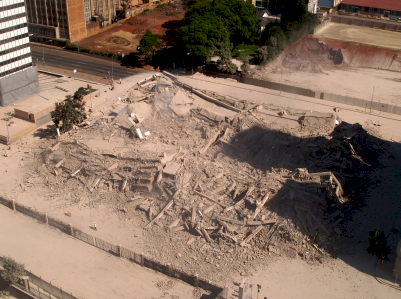 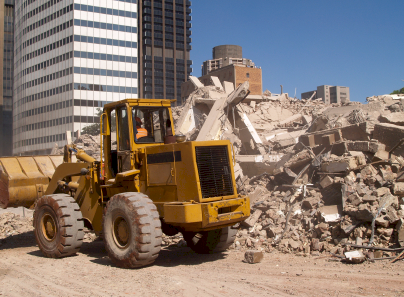 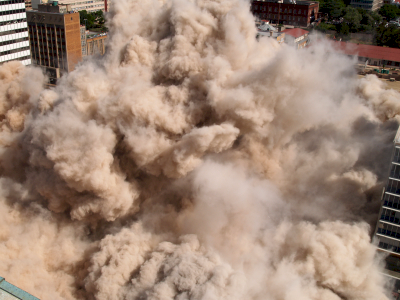 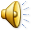 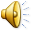 [Speaker Notes: DHL, Prochem,]
An industry characterized by failure
"Attendees of Gartner's Business Intelligence Summit in London last month were not surprised to hear that most enterprises are still failing to use business intelligence (BI) strategically. Gartner's survey of over 1300 CIOs returned some unimpressive findings about the state of BI implementations: Gartner's vice: president of research summed up the situation nicely by saying:

“Most organisations are not making better decisions than they did five years ago”
There is a need for a new approach
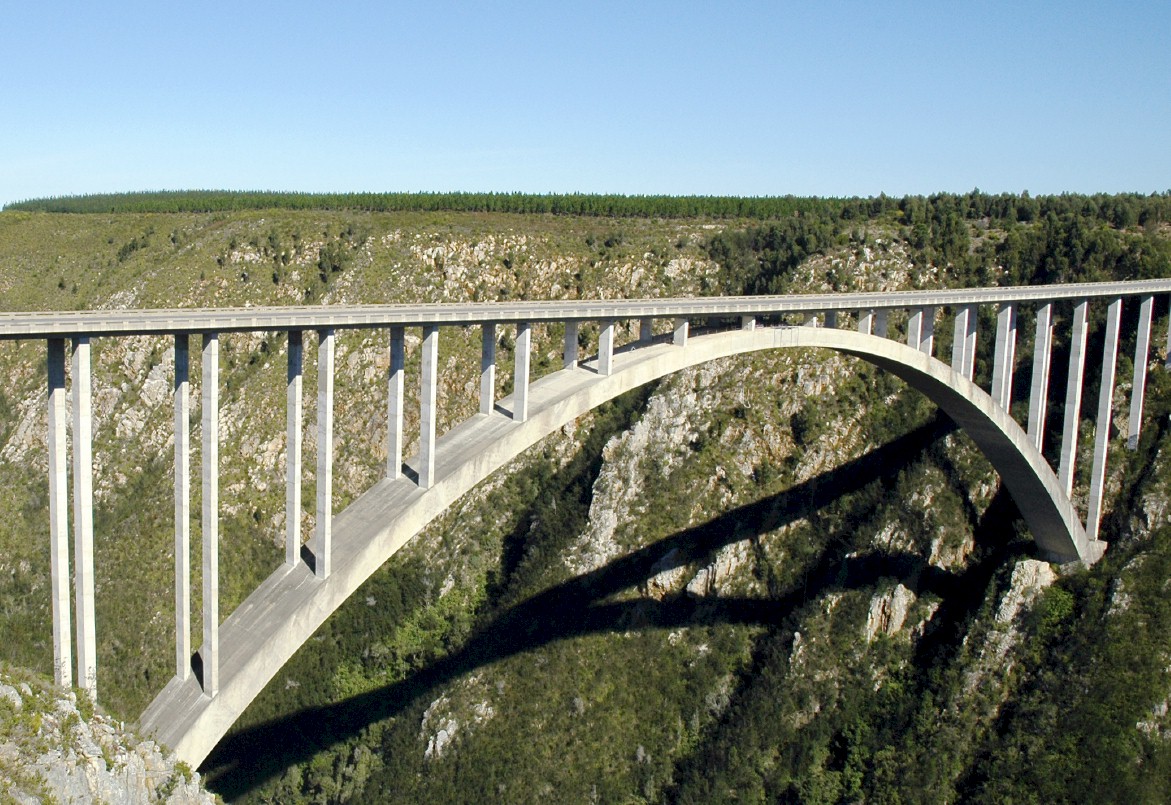 [Speaker Notes: There is a fundamental difference in approach when one designs a bridge NOT TO FALL DOWN]
What is NOT an engineering approach?
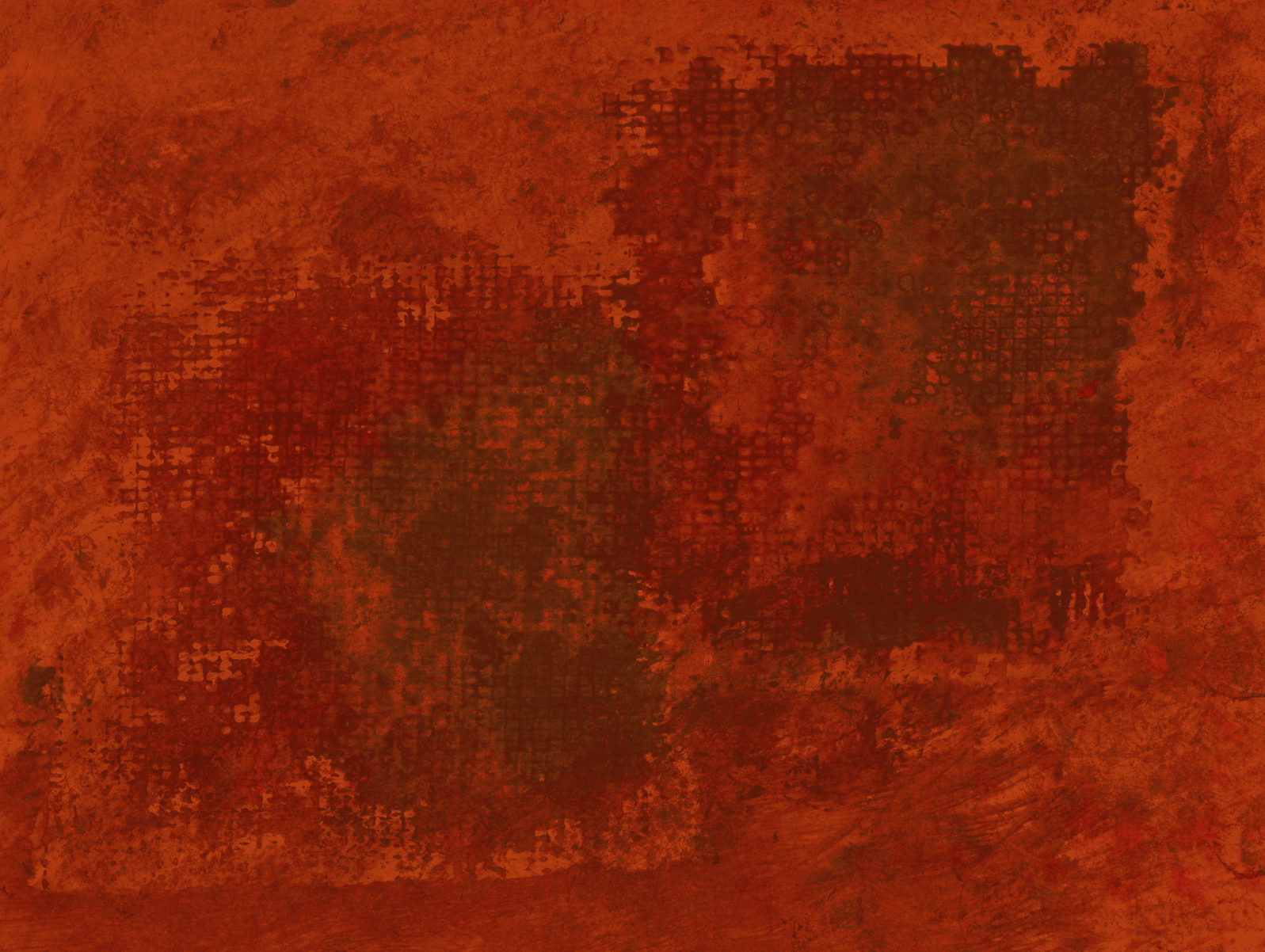 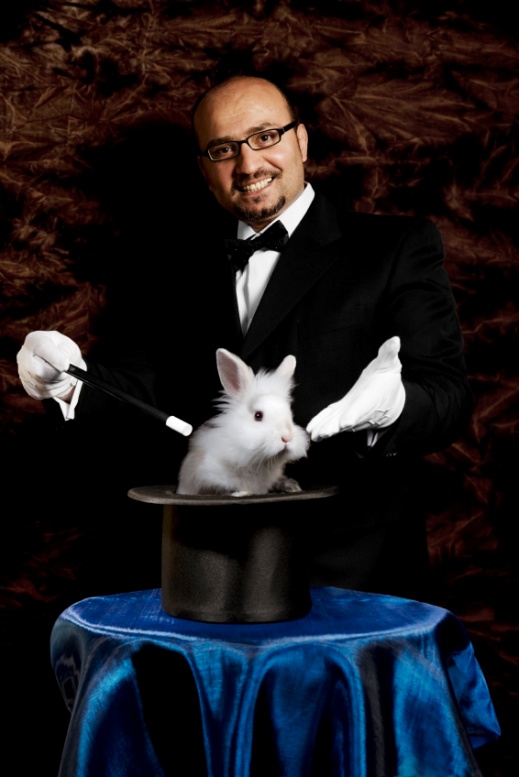 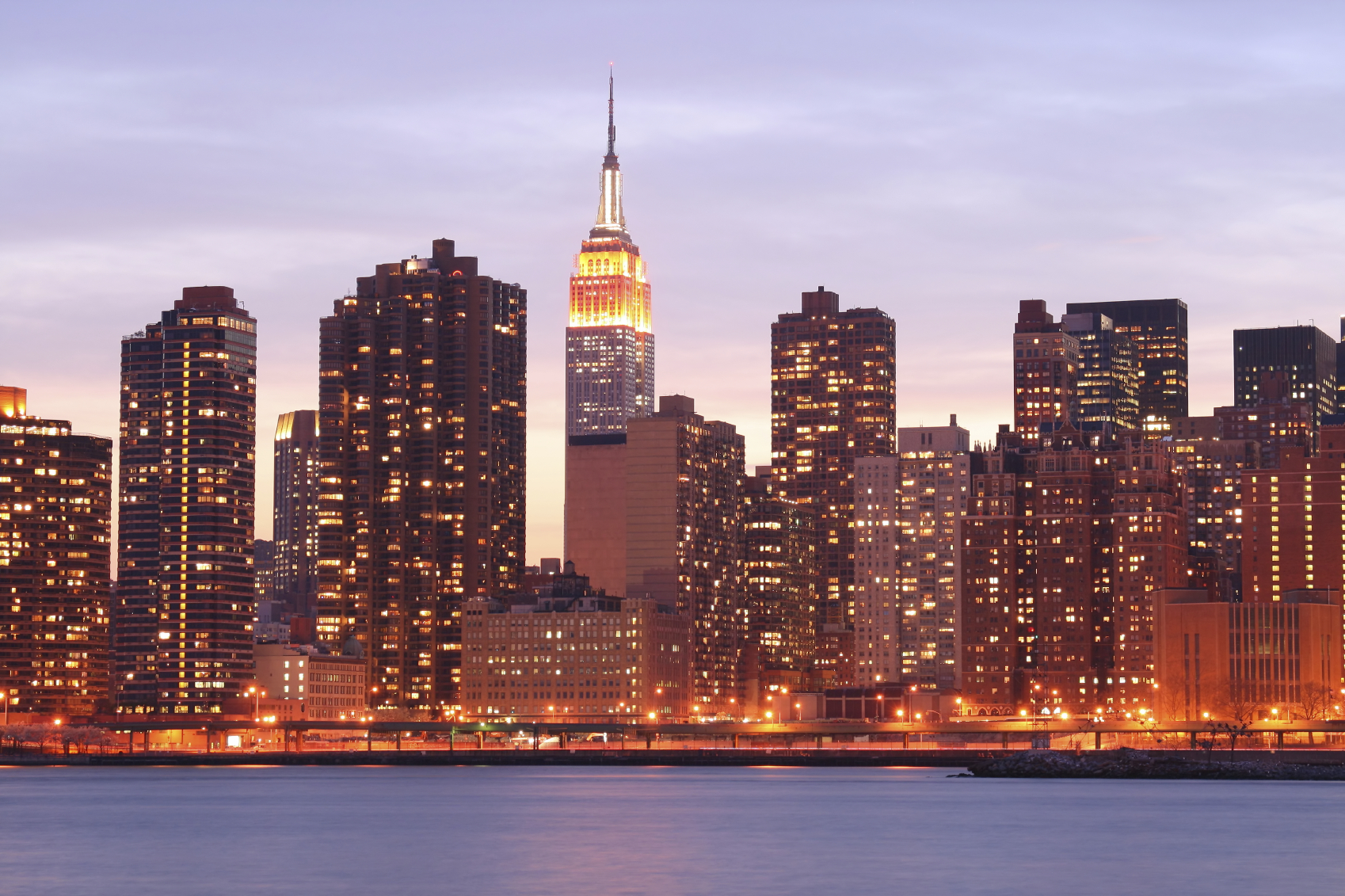 [Speaker Notes: What is not an engineering approach? – Dramatically walk to chair – did this ever happen to you? –

WHEN SLEEPING

 when i was a child i used to dream that i would stand on a chair and flap my arms and fly around the room --i have to say that that is NOT an engineering approach – as much as i may be convinced i can fly i have to say to you that were i to stand on top of a skyscraper and flap my arms and jump i would hit the ground at great speed and almost certainly die – that is NOT an engineering approach and yet many seem to think they can use software to do things magically – many are hypnotized and mesmerized by IT – are you? CLICK for rabbit out of the hat]
There IS great opportunity
IT can and should add value
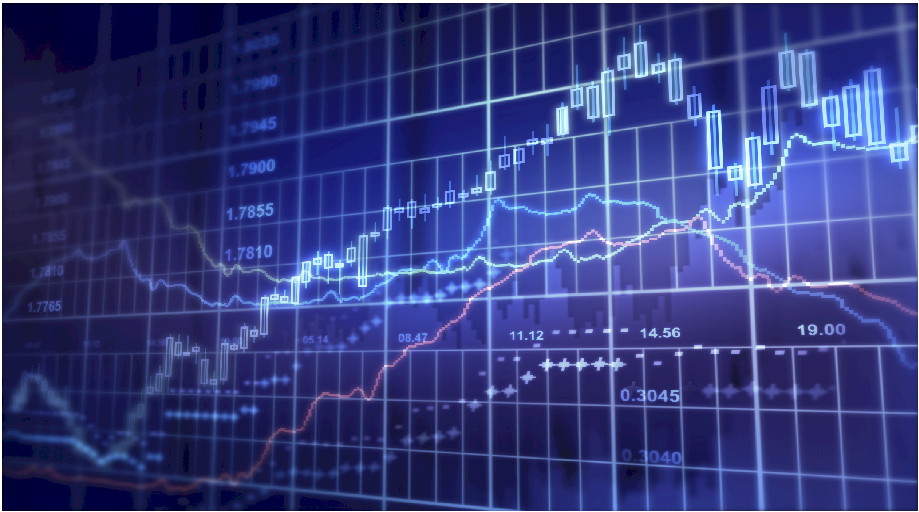 [Speaker Notes: Professor Richard Nolan states that "I.T. is the next corporate disaster waiting to happen”
And postulates that soon there will be an Enron level corporate failure
Do you remember Fedsure Health – tell the story SHORT]
Different view of ERP
(Integrated business information systems)
10
Real Potential of the software
The REAL Opportunity
10
X -- 7
Common View of Best Practice
10
X -- 3
The REAL executive experience
4
2
1
0
0
0
[Speaker Notes: DHL, Prochem,]
What is a database?
“00110101010101101010101010101010101011100010101
10000011111110010101010101010101010101010101010101010
1010110......... ”
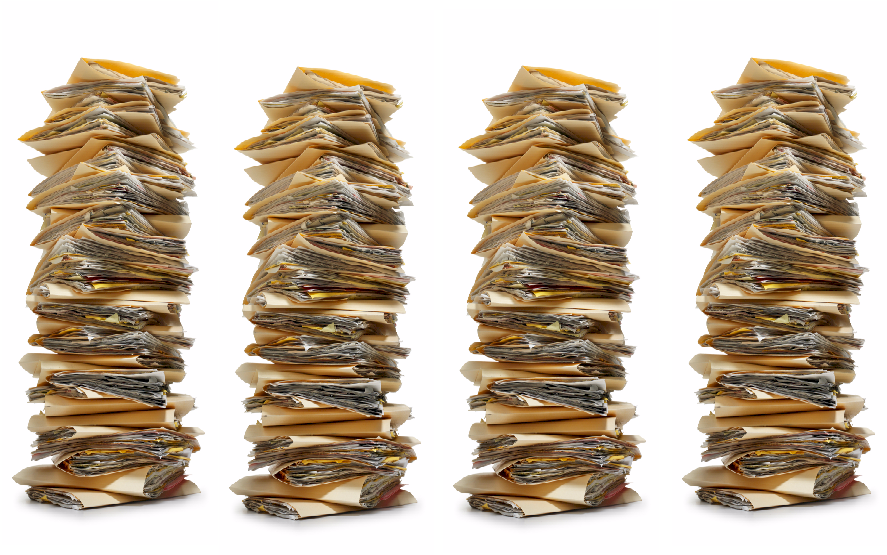 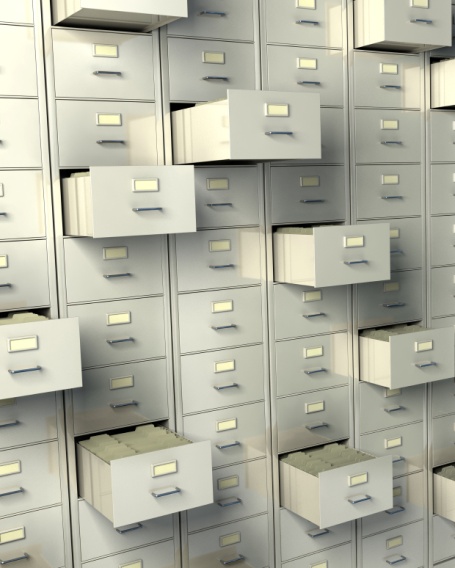 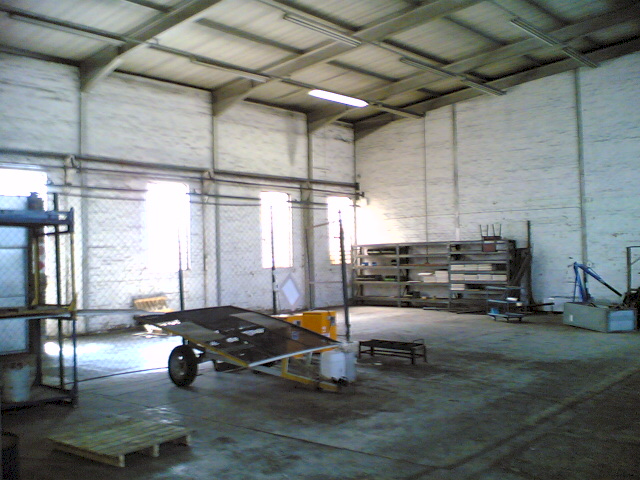 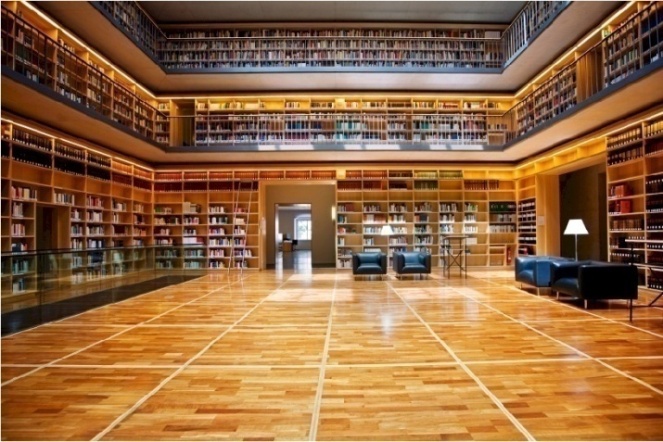 [Speaker Notes: DHL, Prochem,]
What is an ERP?
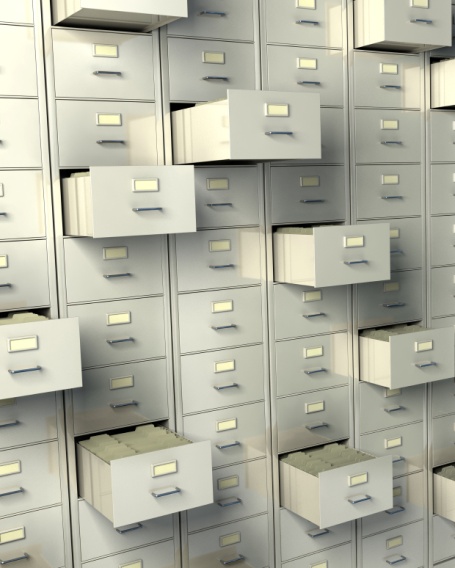 “Enterprise Resource Planning” = ERP Systems
             ? or ?
"Integrated Business Information Systems” = IBIS

= all the information “repositories”
	= databases
		= tables
			= lists
				= filing drawers / folders

    real world items that require description and management
					
+ the numerical computations, workflow and other activities that are executed with the numbers (and text) stored in these repositories

ALL of which can be done by human beings -- including making a mess!
Why invest in a new ERP / IBIS?Or any IBIS?
1. Because everyone else has one?

2. Because the one we have does not work very well?

3. Because the one we have is more than five years old?

4. So that we can get better strategic (thrive) information?

5. So that we can get better tactical (thrive) information?

6. So that we can get better operational (thrive) information?

7. So that we have more effective delegation and governance?

8. So that we can become more efficient?

9. Head count reduction and audit fee reduction?
? X No

? X No

XXX NO!!!

Yes

Yes

Yes

Spinoff

Spinoff

Spinoff
To support better decision making
How do you unlock IBIS value?
Value is unlocked through effective delivery of information that is intuitively fundamentally meaningful

Packaged in a way that the computer system APPEARS to be intelligent

Presented through:
reports
graphs
dashboards
advanced statistical techniques
advanced economic analysis
other advanced techniques of information presentation, analysis and interpretation

Resulting in MUCH BETTER strategic, tactical and operational decisions that manifest in improved organizational profitability, growth, impact, etc
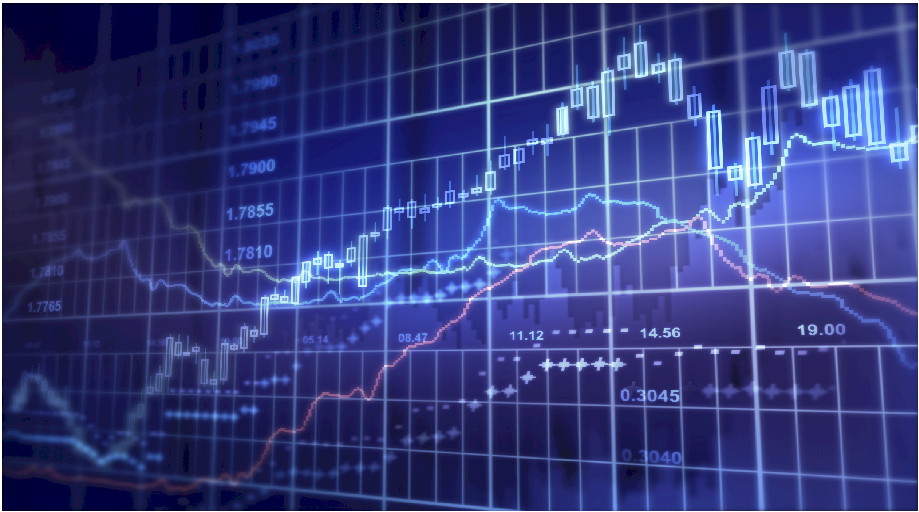 High value business decisions
What is the core requirement for any IBIS?
I can get answers to any question for which I can reasonably expect there to be answers in the databases that I KNOW my organization has

Easily and quickly and without major effort on the part of any staff member or contractor

The RIGHT information at the RIGHT place at the RIGHT time in order to make the RIGHT decision
High value intelligent information
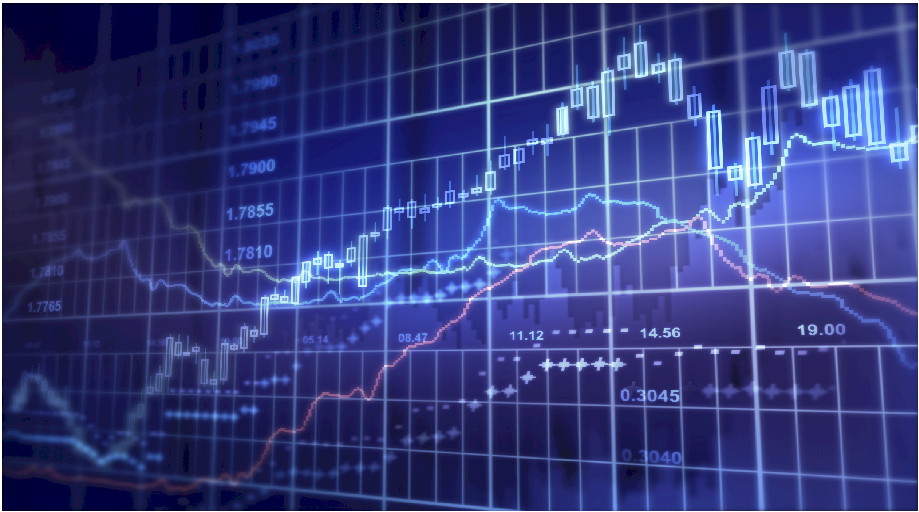 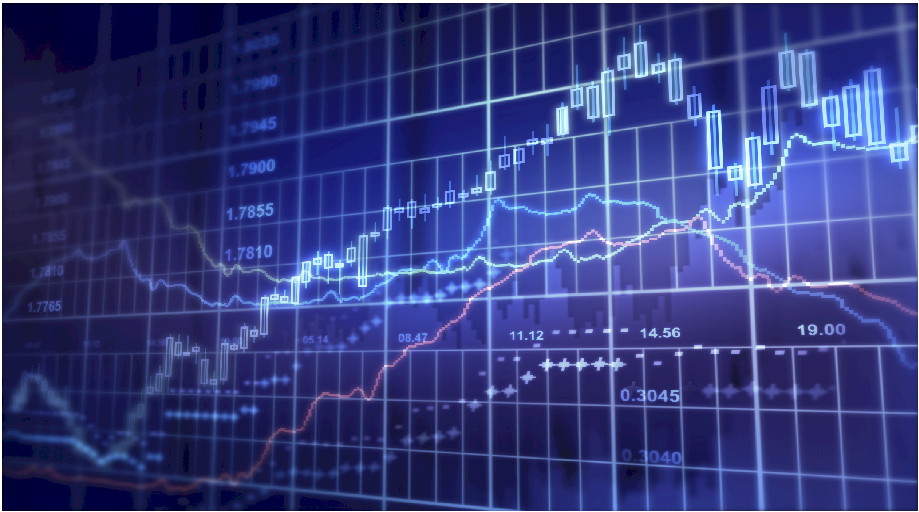 How is value created
Value is created by business actions that deliver on the essence of why the organization exists and how it thrives

Value manifests through increased profitability, growth, acquisitions, job satisfaction, fulfilment of the strategic vision

The consequence of intuitive, intelligent, informed leadership business decisions – thrive decisions

Such decisions are facilitated, accelerated and enhanced through access to more intelligent, meaningful and relevant information

Answers to the questions I have not yet thought to ask

Such “intelligent information” is assembled as a consequence of high level strategic and executive level input into the design of the data CONTENT – taxonomies designed to catalogue every conceivably relevant classification ahead of time
High value intelligent content design
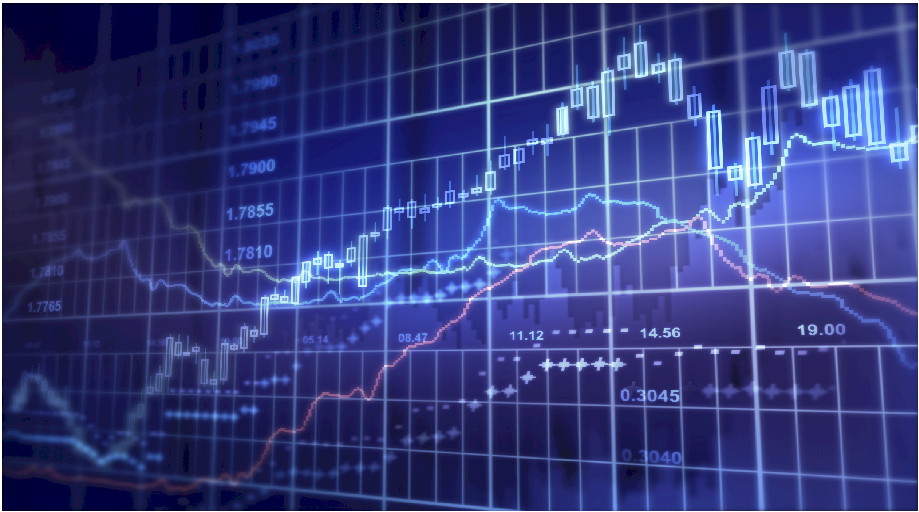 Precision strategic content engineering
The definition of information content

in a way that is structurally (taxonomically) fundamentally meaningful to human beings who understand the business

and the translation of this content into structured codes which faithfully and accurately reflect human understanding of the REAL WORLD in a way that the computer can manipulate

with minimal human intervention

so that the computer system appears to be intelligent
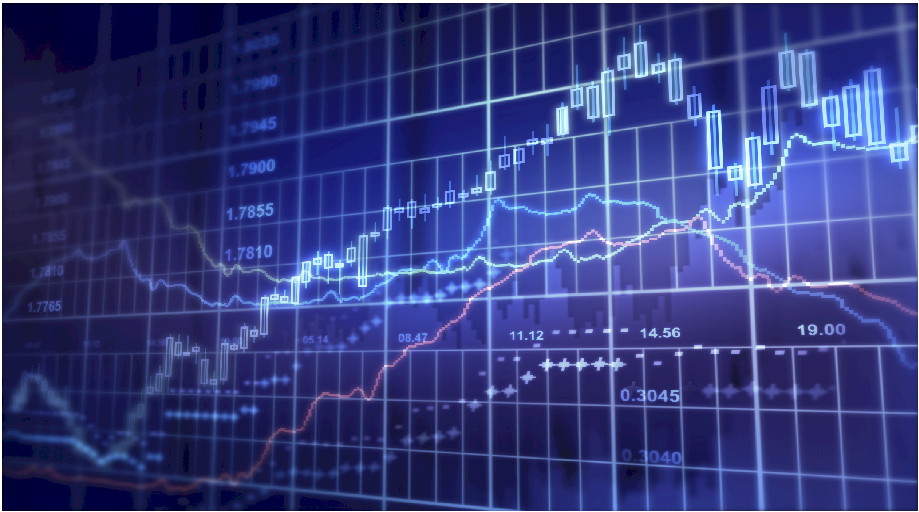 Taxonomy defined
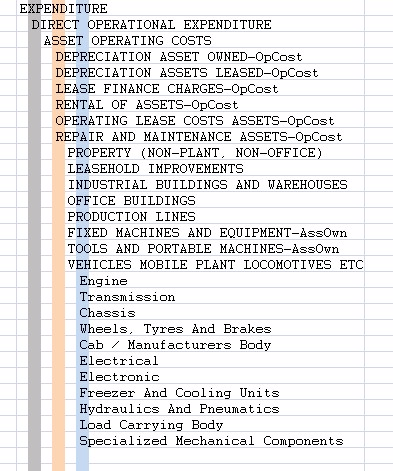 Logical word (semantic structure)

Precision vocabulary of preferred terms

Conveys understanding between humans with relevant knowledge and experience

Once linked to a precision code scheme the most important communication mechanism between computers and people 

An art and a science

Once it is right it is OBVIOUS 
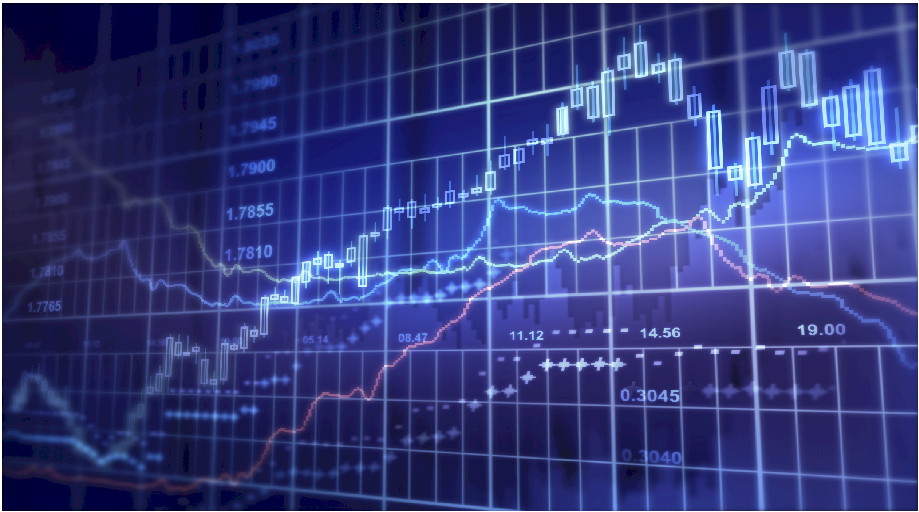 Taxonomy relevance
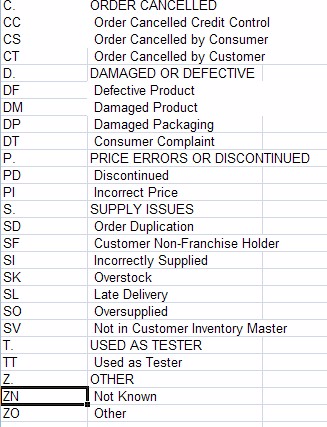 Essential to effective operational and strategic use of business software

Nearly ALL validation lists (drop down lists), chart of accounts, etc

Large body of expertise – Botany, Zoology, military filing, Library Science, Information Management, etc

Unknown to many (most?) IT professionals and business people
A computer is
An adding machine / calculator
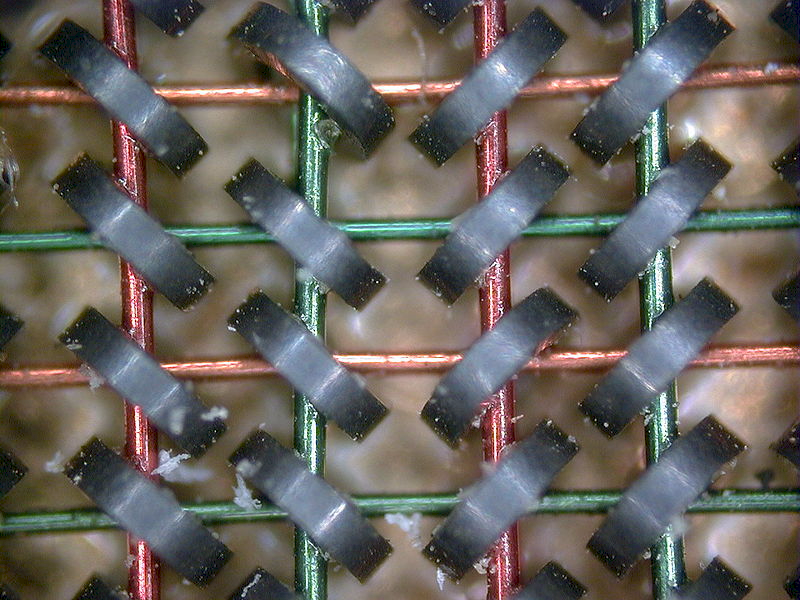 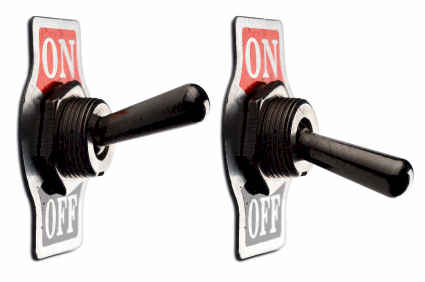 0
1
1+1=10
1+1+1=11
1+1+1+1=100

Called a “bit”

8 bits make a byte

2 bytes make an ASCII character

A= “41” hex
1
0
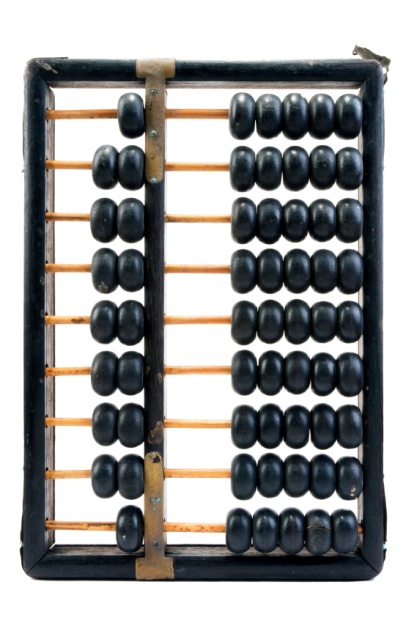 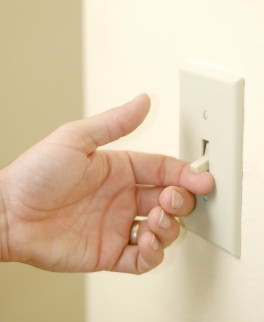 [Speaker Notes: DHL, Prochem,]
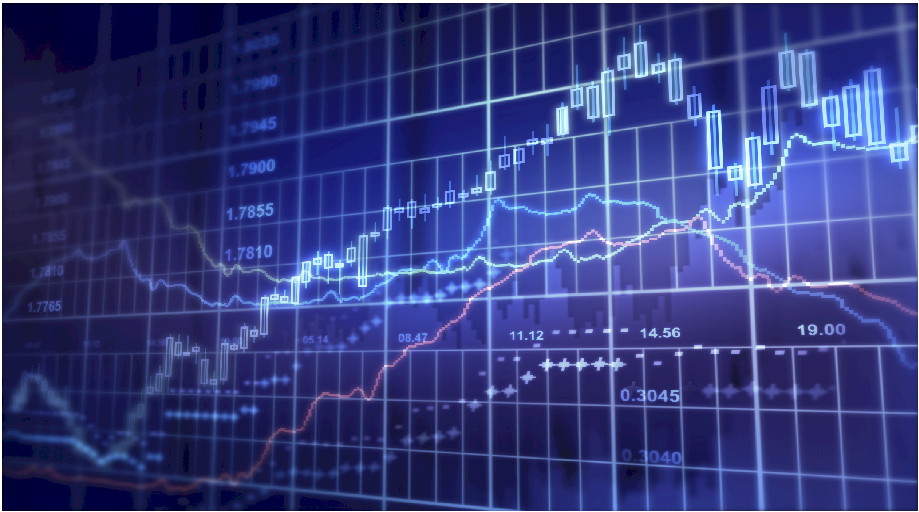 Coding taxonomies
Computers only understand binary

The code is a unique binary pattern that corresponds to the structured English taxonomy

The only way the computer will appear to be intelligent

Results in “intelligent data”

Standard conventions

Indents and trailing periods

2. Capitalization

3. Other standards and conventions
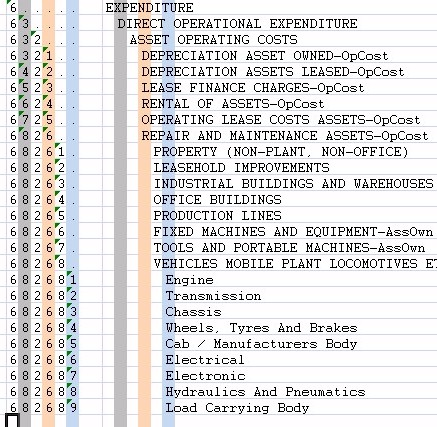 Software and data
text -> hexadecimal -> binary
All for US 
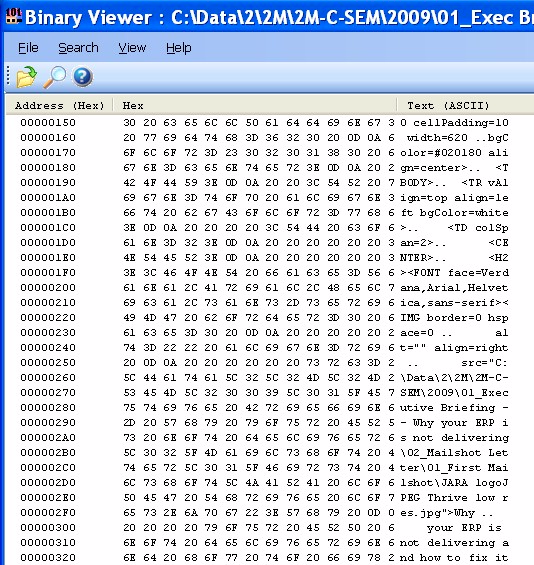 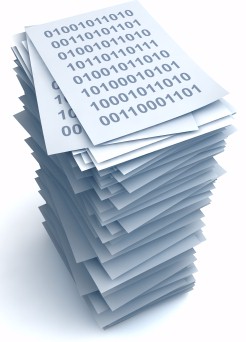 [Speaker Notes: DHL, Prochem,]
What is a general ledger?
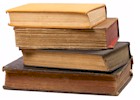 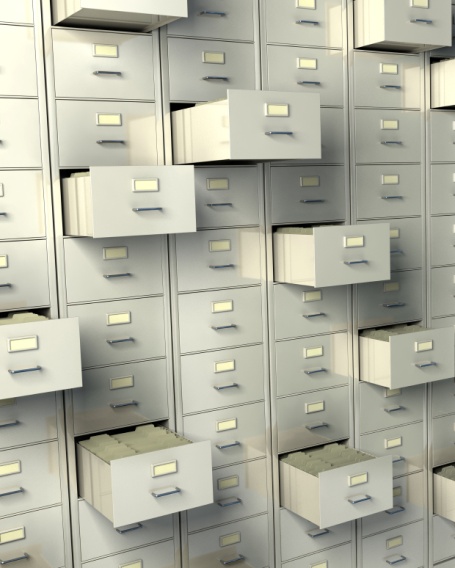 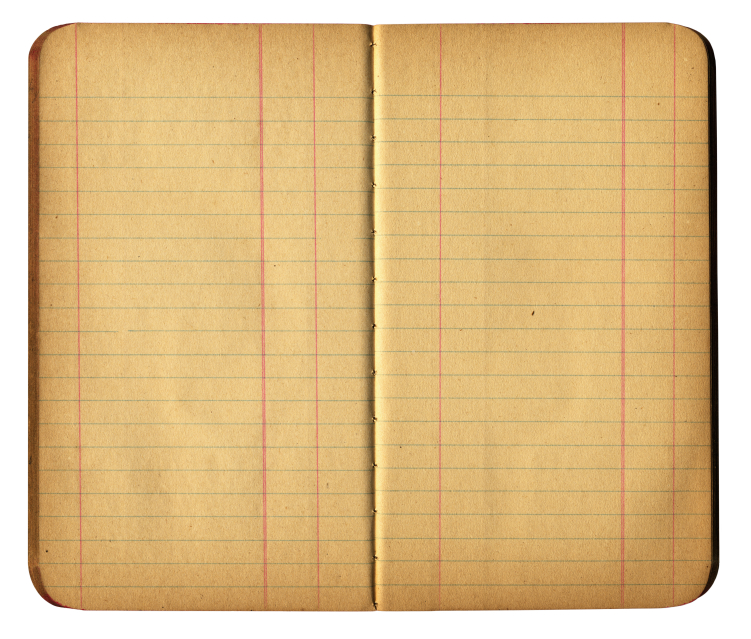 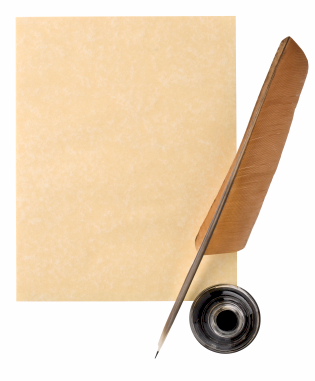 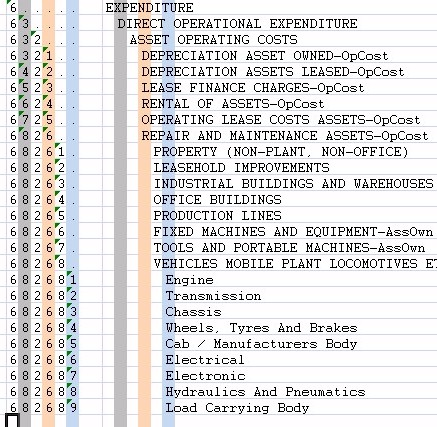 [Speaker Notes: You understand the technology well enough to manage it

VERSUS ABDICATION / DISEMPOWERMENT

FAST

Computers are simply adding machines or switches that switch left or right – 0 or 1 – on or off – called binary – they just do things very quickly, everything you see is a pattern of 0’s and 1’s – a very fast Abacus – the content is always the same – binary code -- source code is simply instructions for the bricklayer
Wordprocessors are typewriters -- The typing story – so why do you want to spend thousands of Rands upgrading your typewriter every few years? -- Databases are filing cabinets or warehouses -- General ledgers are large books that book keepers write in – networks are postal systems – large frame pictures cost a lot and take up lots of space]
Integrated system
(look-up and posting)
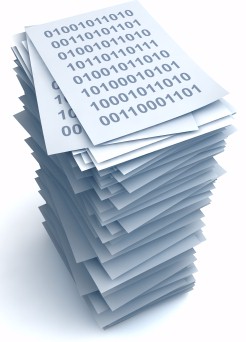 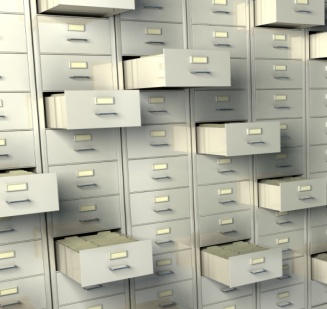 Plant
Management
Inventory
Projects
Production Planning
Human Resources
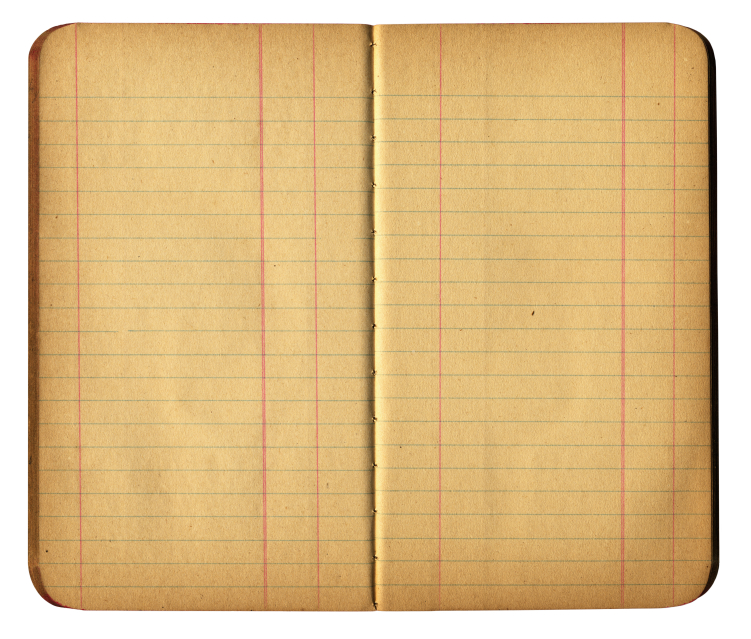 General Ledger
Etc, etc, etc
Asset Register
Accounts Receivable
Accounts Payable
Cash Book
Financial amounts R / $/  etc
People related names, rates, etc
Production related shifts, batches, etc
[Speaker Notes: You understand the technology well enough to manage it

VERSUS ABDICATION / DISEMPOWERMENT

FAST

Computers are simply adding machines or switches that switch left or right – 0 or 1 – on or off – called binary – they just do things very quickly, everything you see is a pattern of 0’s and 1’s – a very fast Abacus – the content is always the same – binary code -- source code is simply instructions for the bricklayer
Wordprocessors are typewriters -- The typing story – so why do you want to spend thousands of Rands upgrading your typewriter every few years? -- Databases are filing cabinets or warehouses -- General ledgers are large books that book keepers write in – networks are postal systems – large frame pictures cost a lot and take up lots of space]
Example of custom data entry screen
With custom taxonomies
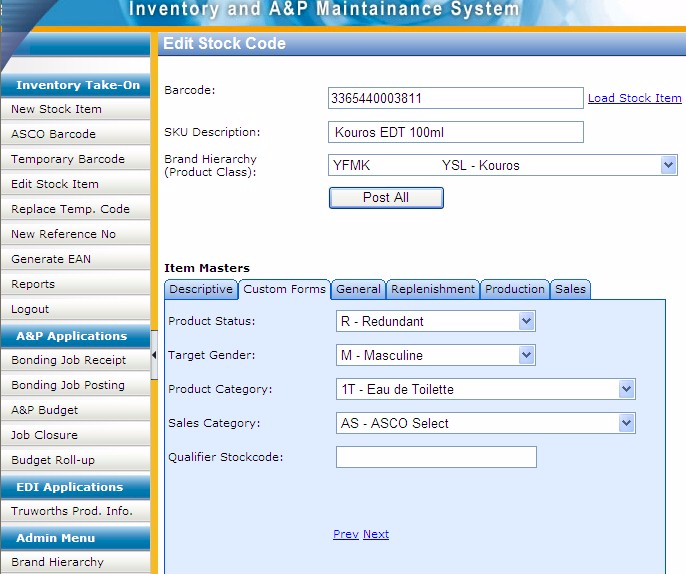 [Speaker Notes: DHL, Prochem,]
Example of custom code maintenance development for client specific taxonomy
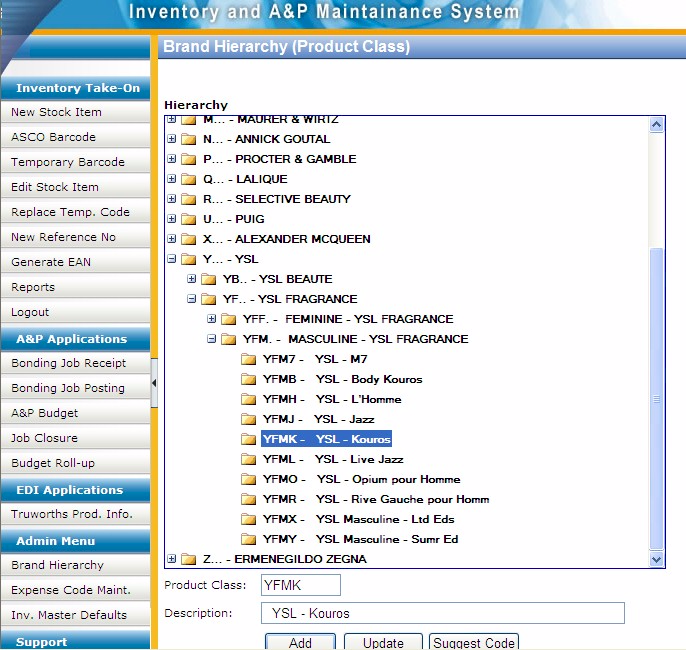 [Speaker Notes: DHL, Prochem,]
Matching codes in unrelated module provide logical integration
Getting the software to do what it supposedly cannot do
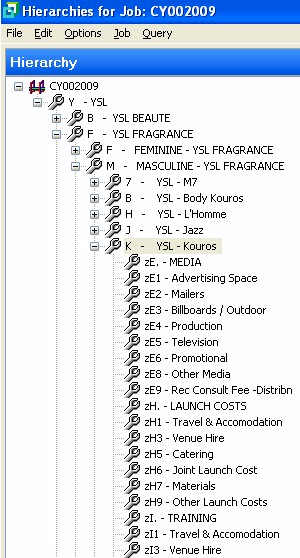 [Speaker Notes: DHL, Prochem,]
Example of faulty integration
“The &$%^#@% system lost my data”
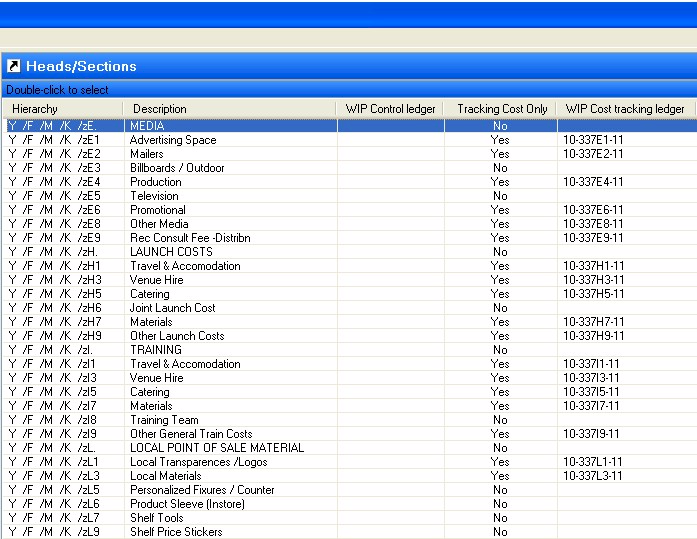 [Speaker Notes: DHL, Prochem,]
Factors causing IT failure
Weak content engineering is the most tangible factor causing failure
[Speaker Notes: NB People

KEEP IT SHORT]
The value of technology is determined by the person using the technology
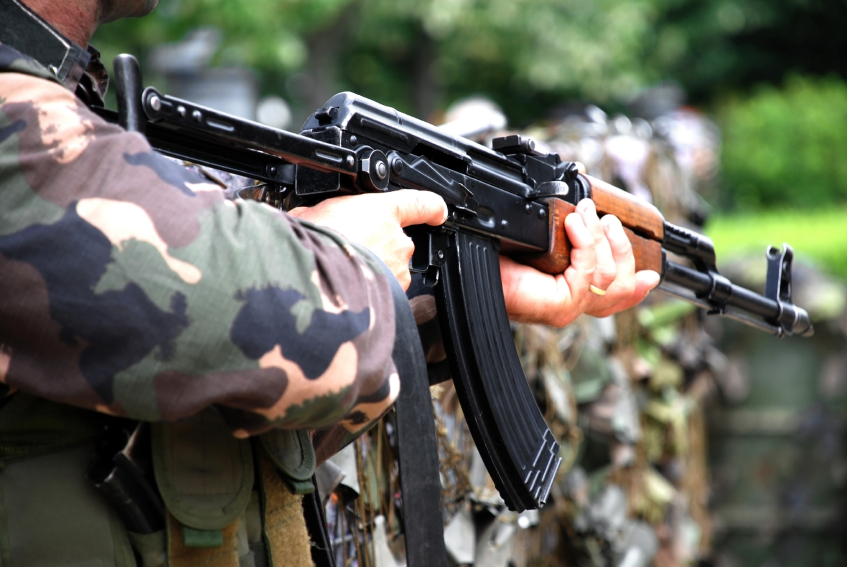 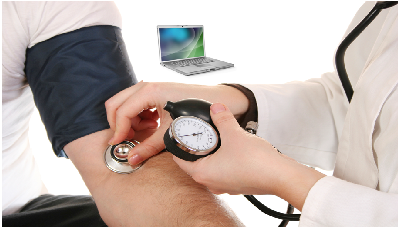 [Speaker Notes: A gun is neither good nor bad
If it is held by a person you regard as good and pointed at a person you regard as bad the gun is good
BUT if it is pointed at YOU it is always BAD!]
The Business Intelligence
and ERP challenge
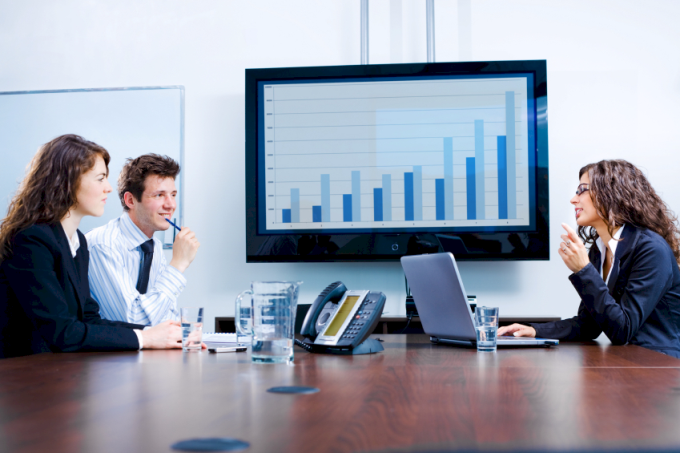 Most businesses are NOT making better decisions than they did five years ago despite substantial BI investments -- Gartner 2006

19 out of 20 ERP implementations do not deliver what was promised” – Financial Mail 2003

50% of ERP projects fail – Gartner

Precision strategic content engineering

 THE MISSING LINK

A HUGE OPPORTUNITY
Example of exceptionally BAD practice
Huge impact on integration, reporting, etc
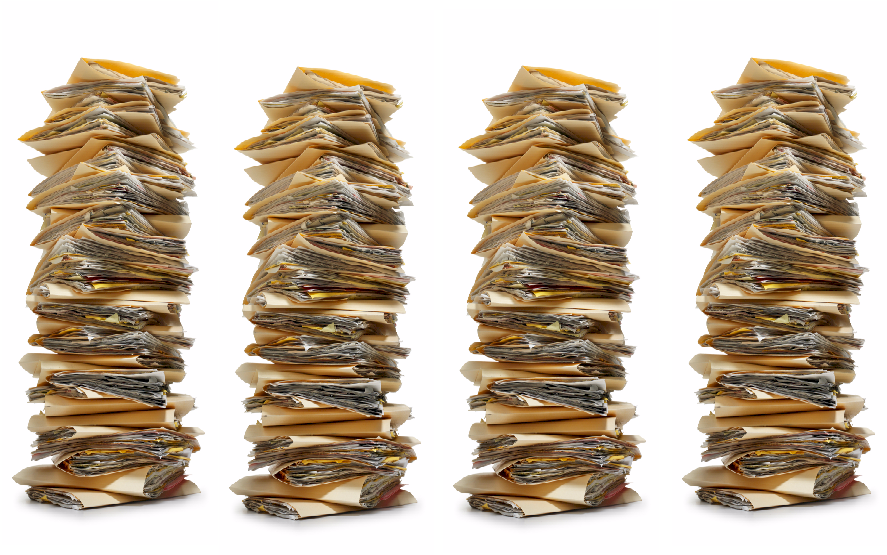 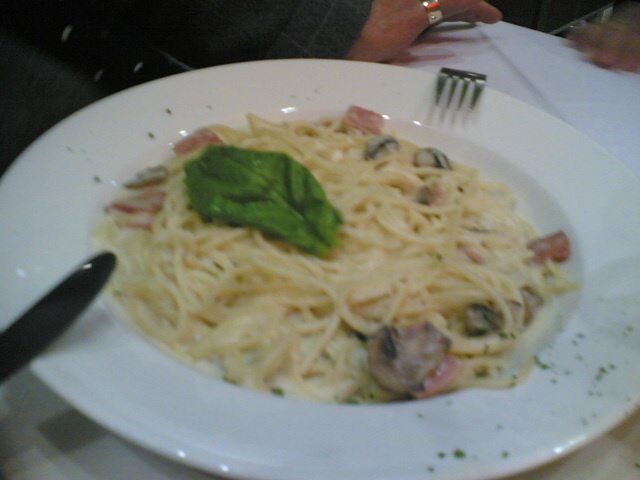 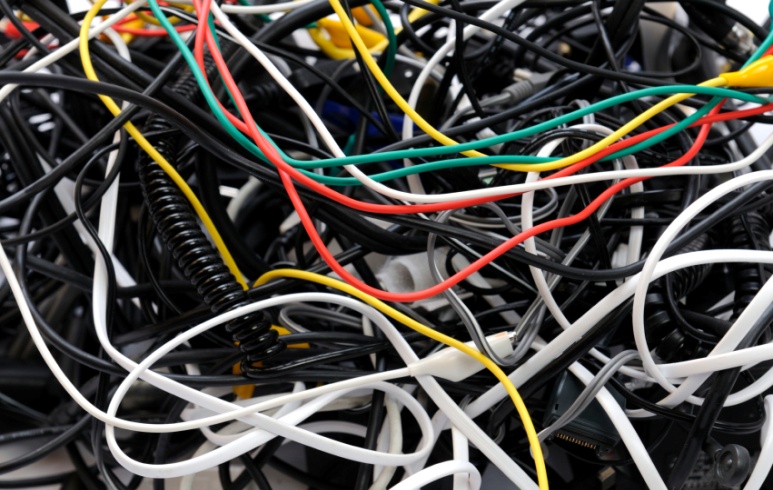 Precision ordered data
Versus …
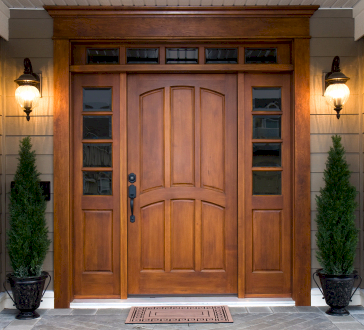 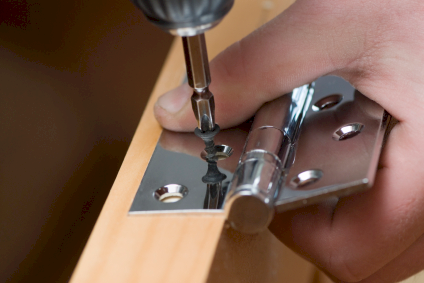 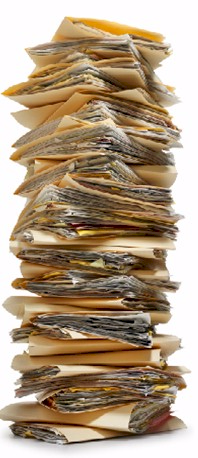 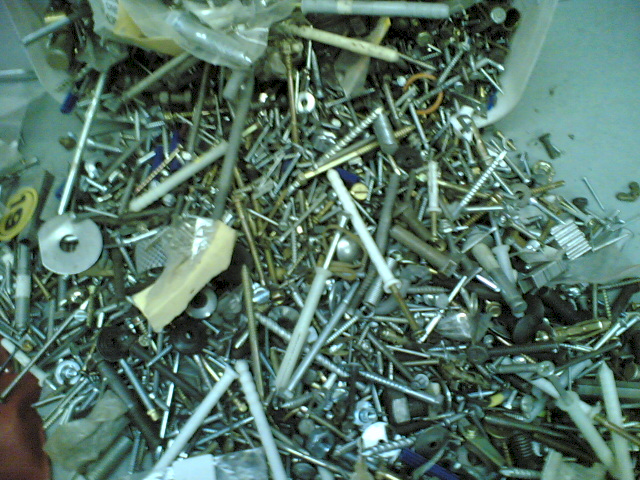 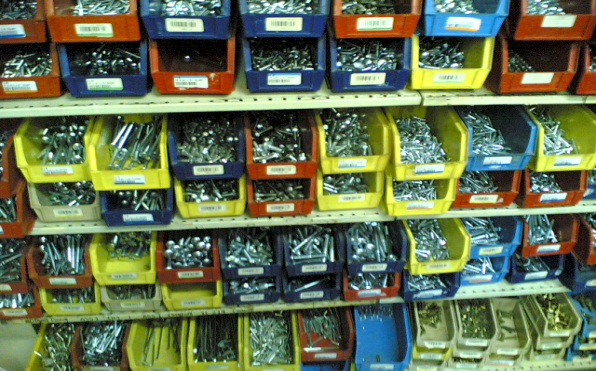 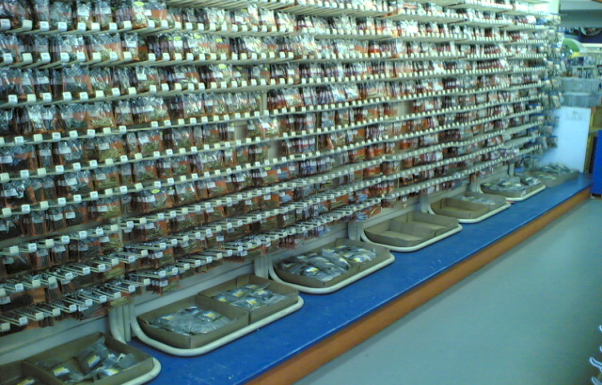 From chaos to order
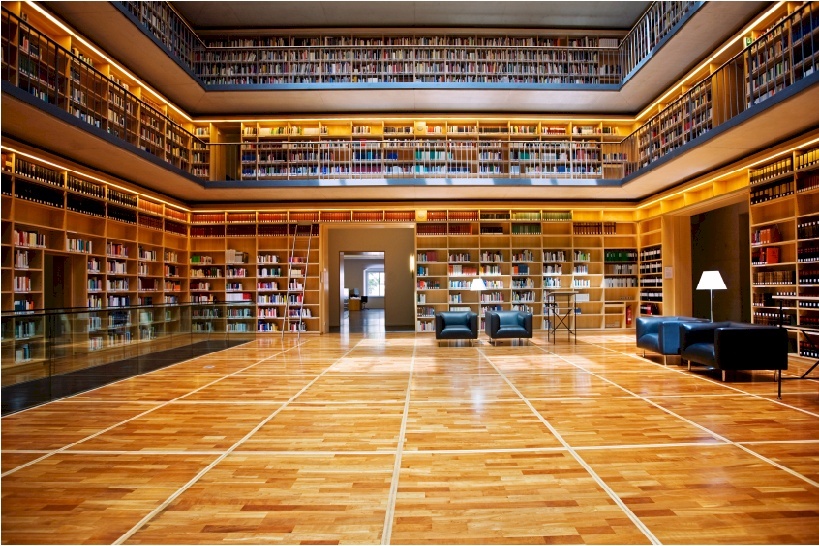 Example of simple hierarchically structured data table
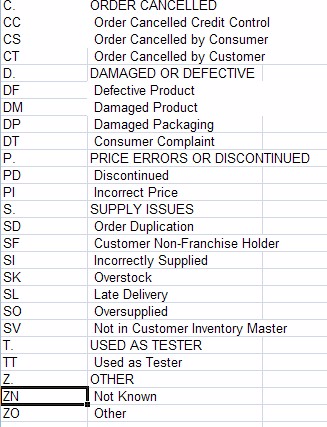 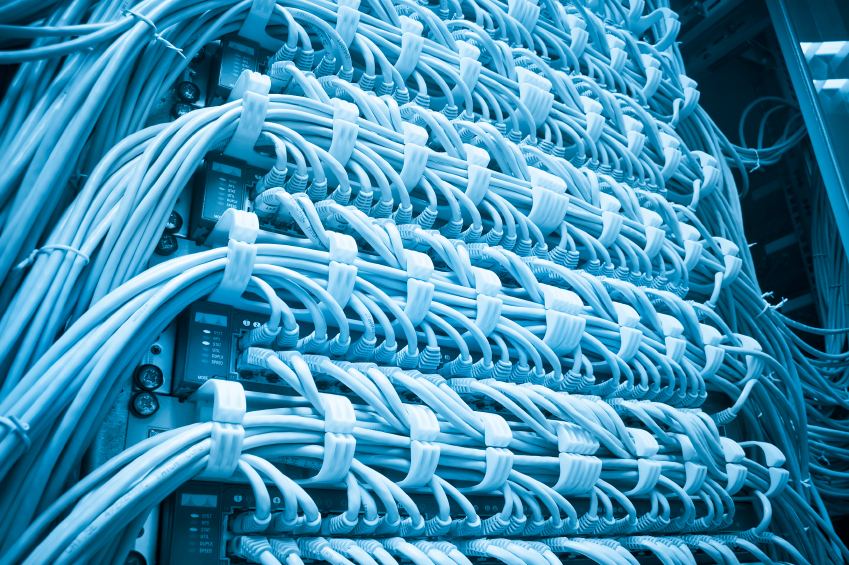 What is the best way to unscramble spaghetti?
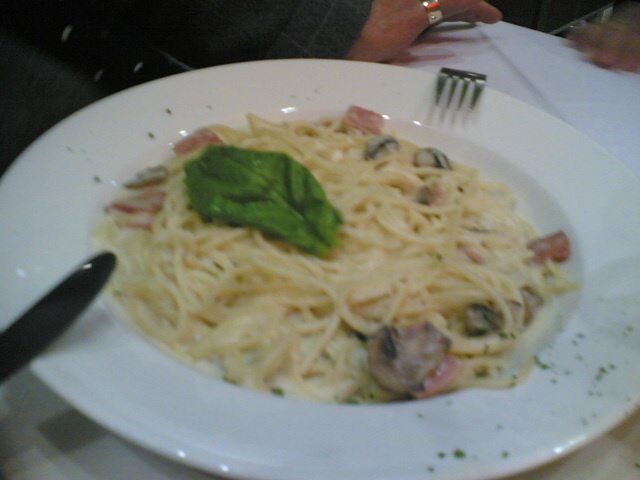 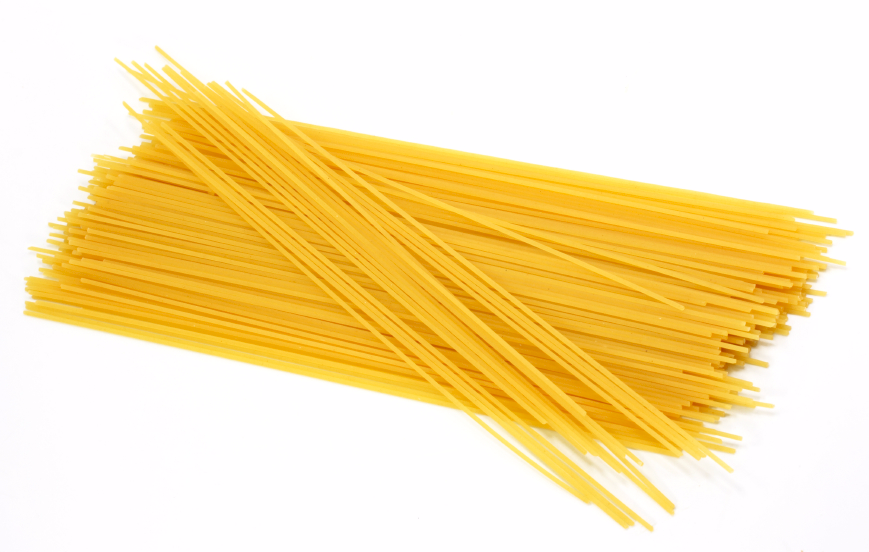 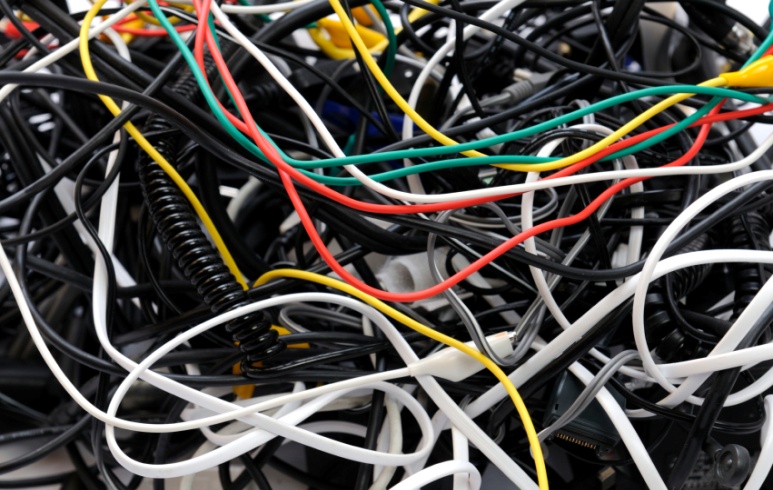 Do NOT scramble it in the first place!
Structure of strategically aligned Chart of Accounts  plant maintenance  inventory  etc
Assets
  Assets owned
  Assets leased
  ...
  Dep’n assets owned
  Dep’n assets leased
  ...

Liabilities
Income
Expenses
   R&M assets
   Finance and insurance
      assets
   ...

Plant Maintenance

Materials Management
Provide for foreseeable growth
Five to ten years
Mapping between modules
Well structured
GL R&M spares expenses
MM plant spares
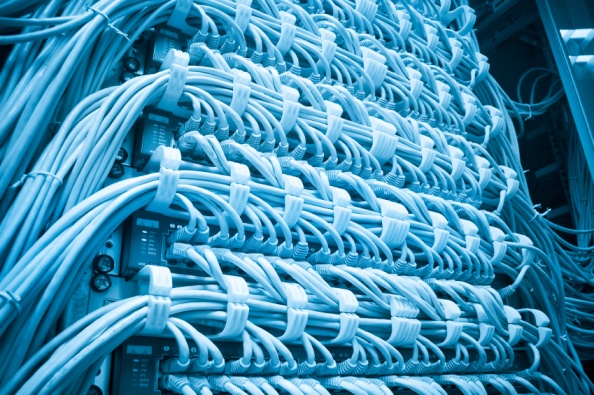 Mapping between modules
Badly structured
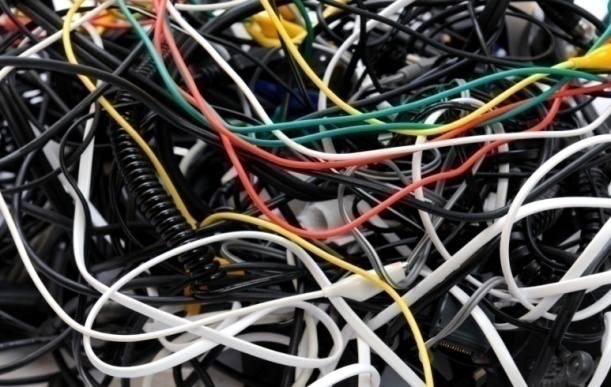 Precision strategic content engineering
IS the missing link
Lack of coding structure and standards

versus

fundamental first principles precision strategic content engineering
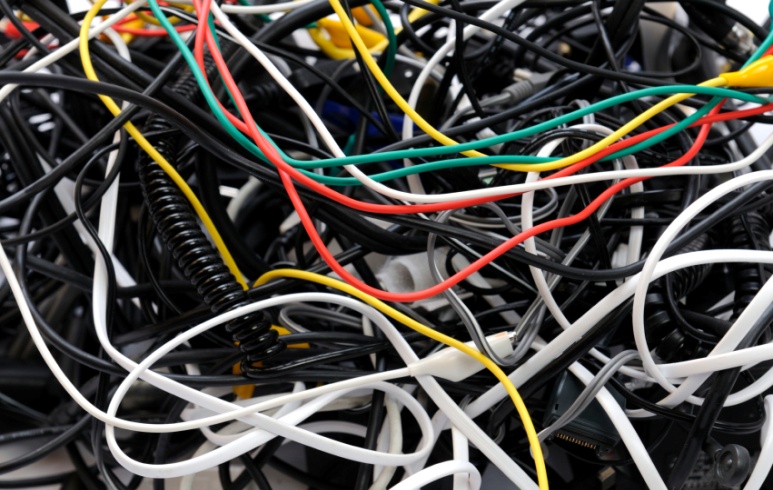 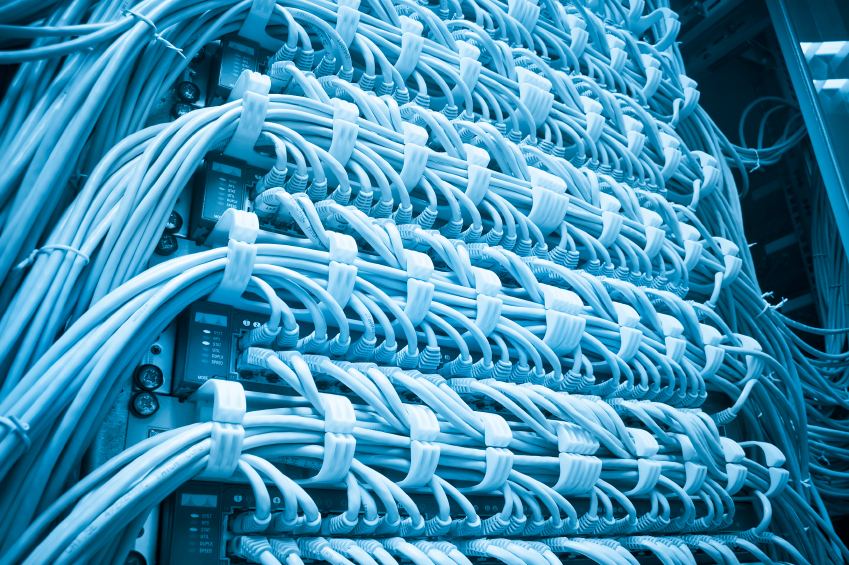 Instead of ->
Objective
Current
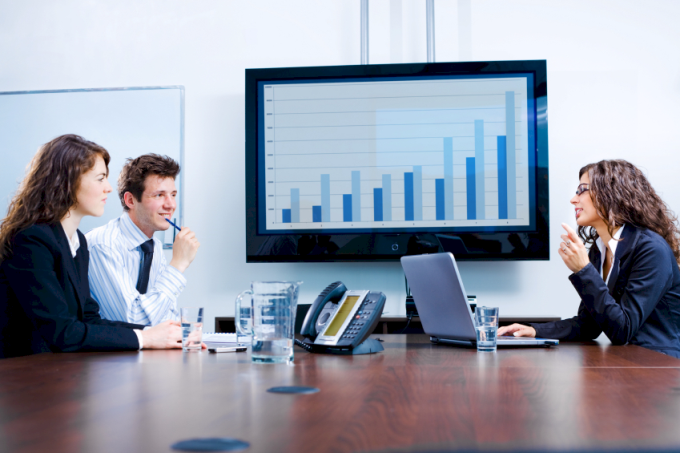 Business Intelligence
the ideal
Better DECISIONS
Business intelligence solutions
ERP
Precision fundamental strategic taxonomy
The foundation of decision support
The business
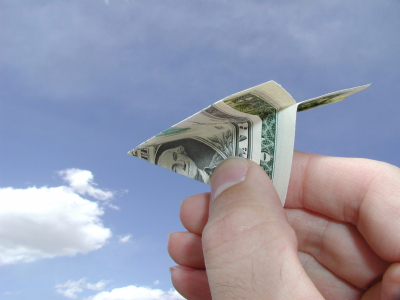 Business Intelligence
current reality
Throwing
Money away
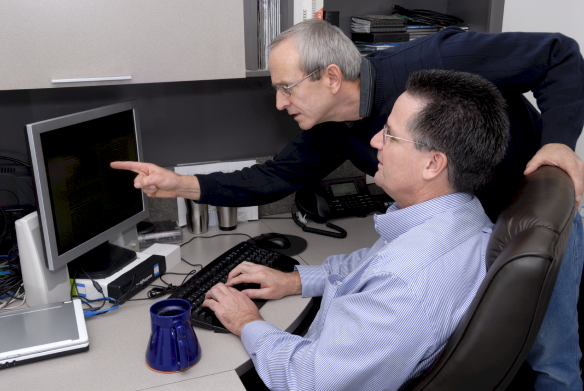 Business intelligence solutions
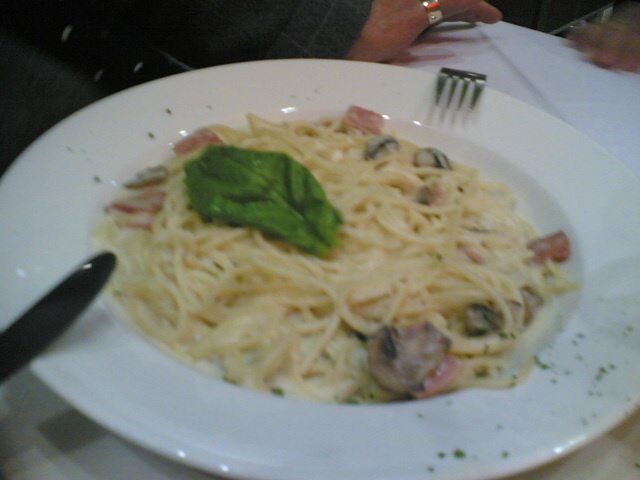 ERP
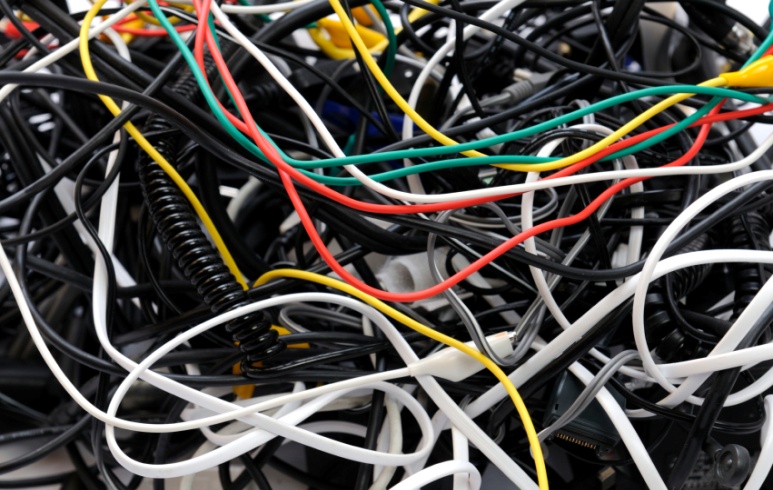 The business
Business Intelligence
the opportunity
high value highly successful outcomes
Business intelligence solutions
Precision fundamental strategic taxonomies
The foundation of BI – logical translation layer
Years
ERP
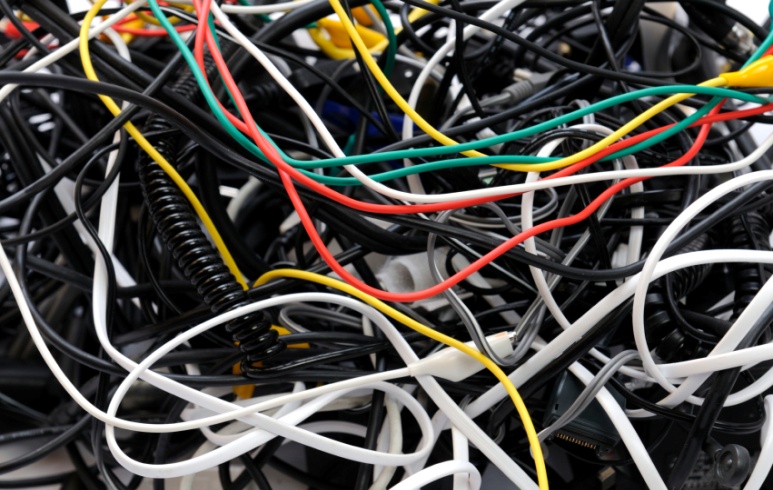 Precision strategic business fundamentals
The foundation of decision support
Precision fundamental strategic taxonomy
The foundation of decision support
The business
Solution
Fundamental first principles precision strategic content engineering including configuration and integration – intelligent data
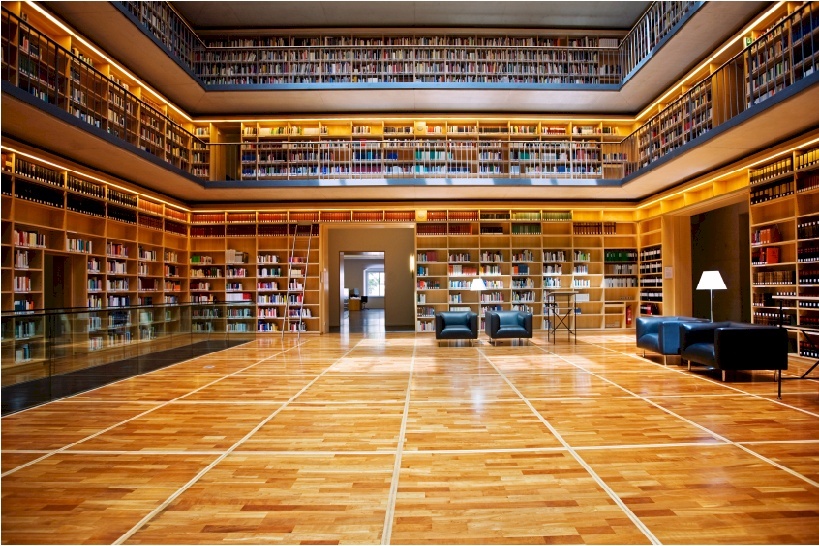 Value versus precision
A critical consideration
The goal
100%
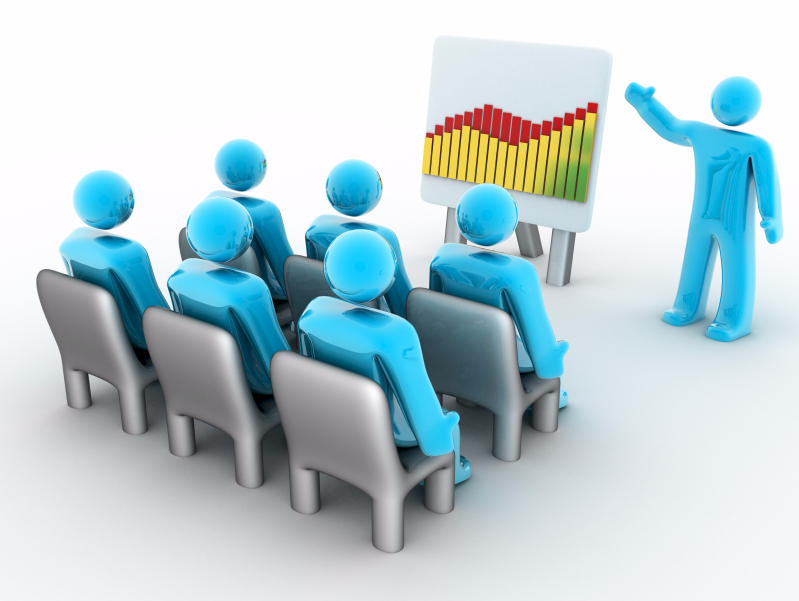 Business value delivered
Just about every implementation I have ever seen
Fundamental strategic taxonomy precision
100%
Characteristics of precision strategic content engineering
Methods and standards
Driven by executive (strategic) decision support requirements

Fundamental first principles  Strategic

Highly structured  Hierarchical

Very specific coding and layout conventions for ease of use

Disciplined code design and maintenance

Massive improvement in management information and decision support

Deliver the often promised but seldom delivered benefits of business ERP, CRM, ECM, BI, IT  business system investments

An opportunity to gear your current investment
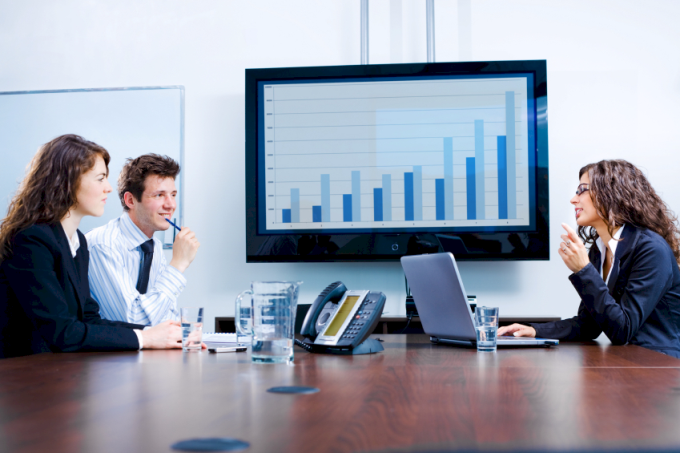 Factors for ERP reimplementation success
Strong content engineering is the most tangible factor for success
Summing up
Excellent high value decisions rely on logical strategically aligned information  the information to thrive

To get executive intelligence OUT you must put executive intelligence IN – “intelligent content”

Precision strategic content engineering IS THE missing link in ERP and IBIS

Requires a significant investment

An ART and a science

Do NOT scrap your current system until you have thoroughly evaluated this

An opportunity for dramatic gearing of your current investment
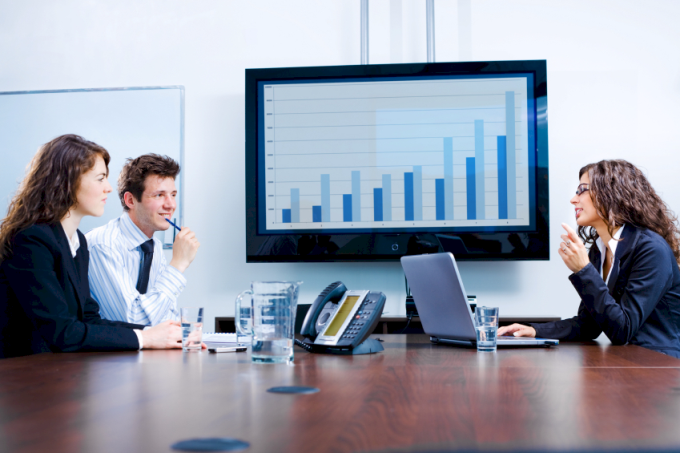 Better DECISIONS
If you do not act within 48 hours you probably never will – act TODAY! 
What is your single most important insight from this presentation?

What is the single most practical action that you can take tomorrow to apply I.T. more effectively?
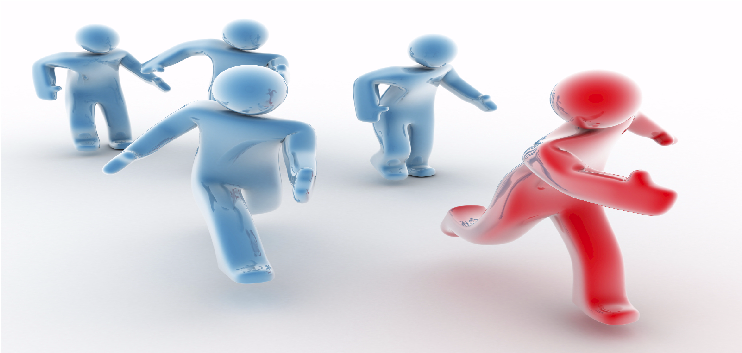 James@JamesARobertson.com
Telephone: ++27-(0)83-251-6644
Design IT solutions like bridges ...
Not to fall down – intelligent content
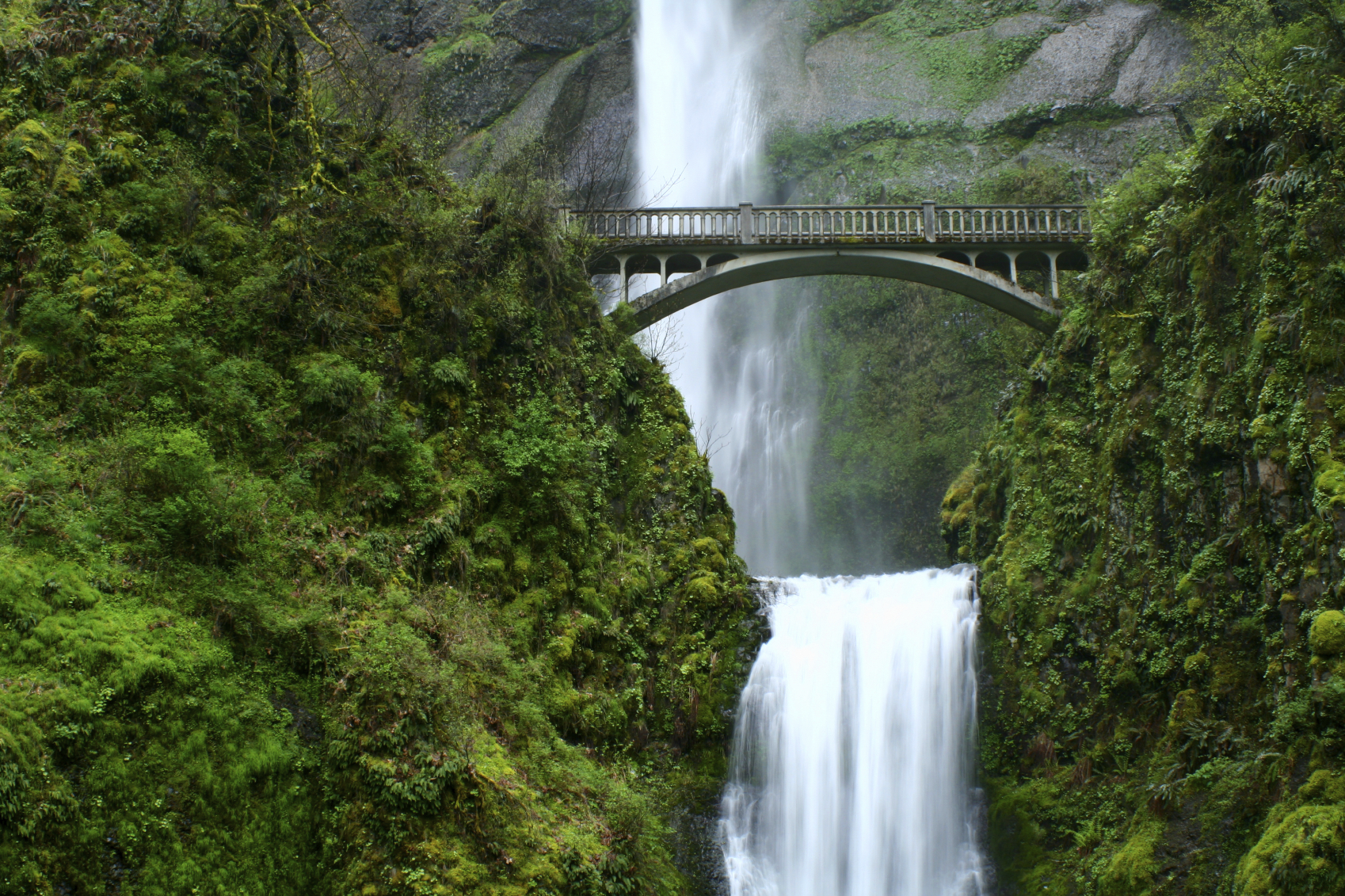 Acknowledgements
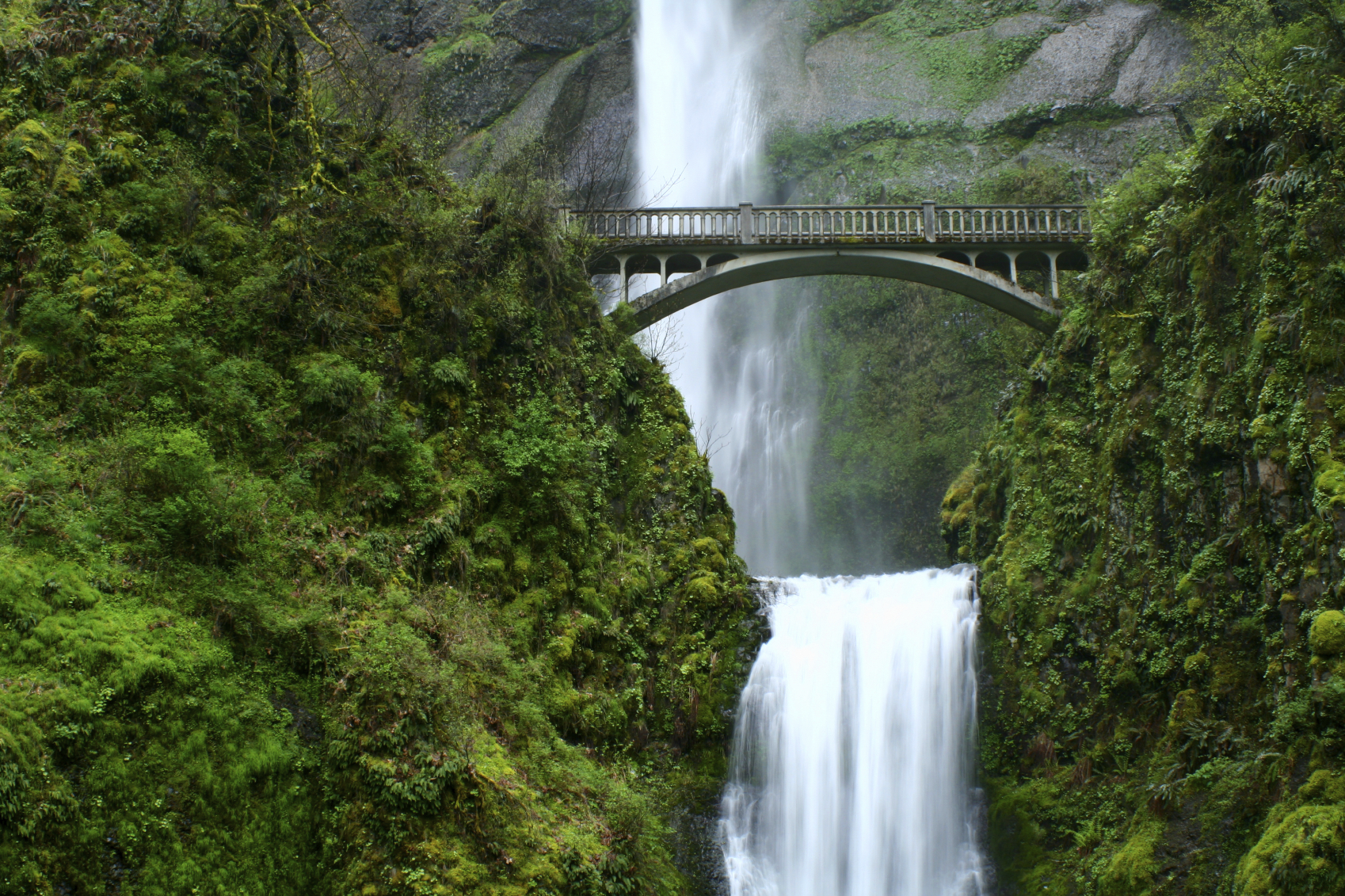 Clients, associates, staff

Father and mother, Angus and Thelma

Children Alexandra and Struan

Other significant people in my life
Psalm 136:5 "To Him who by wisdom made the heavens, for His mercy endures forever;"
Questions?
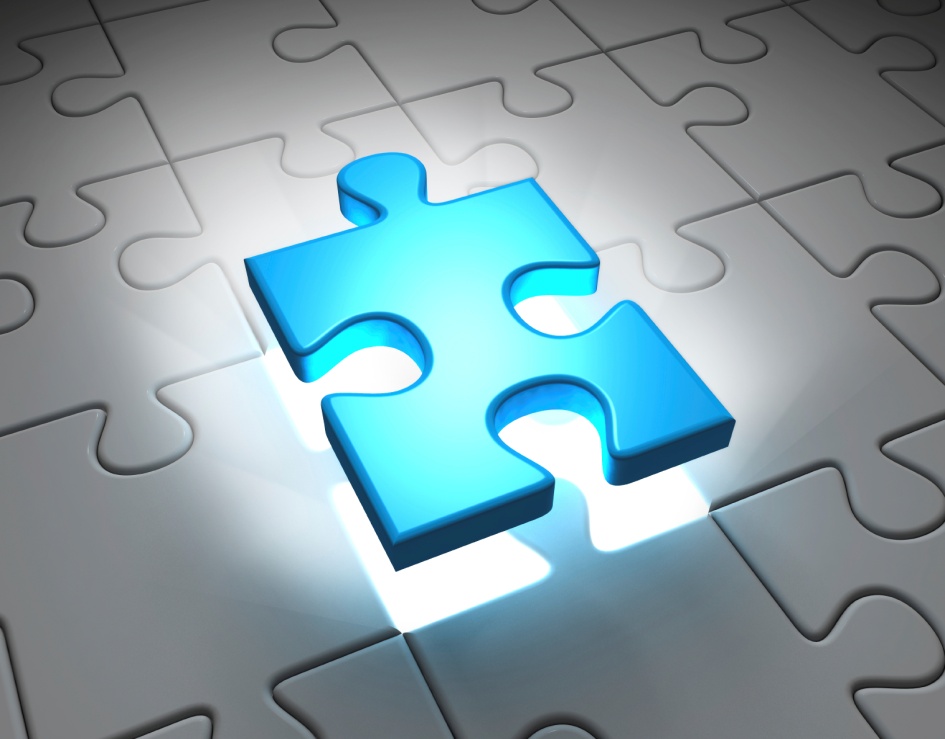 Finding the missing pieces of your I.T. and strategy puzzles
James Robertson
++27-(0)83-251-6644
email: James@JamesARobertson.com